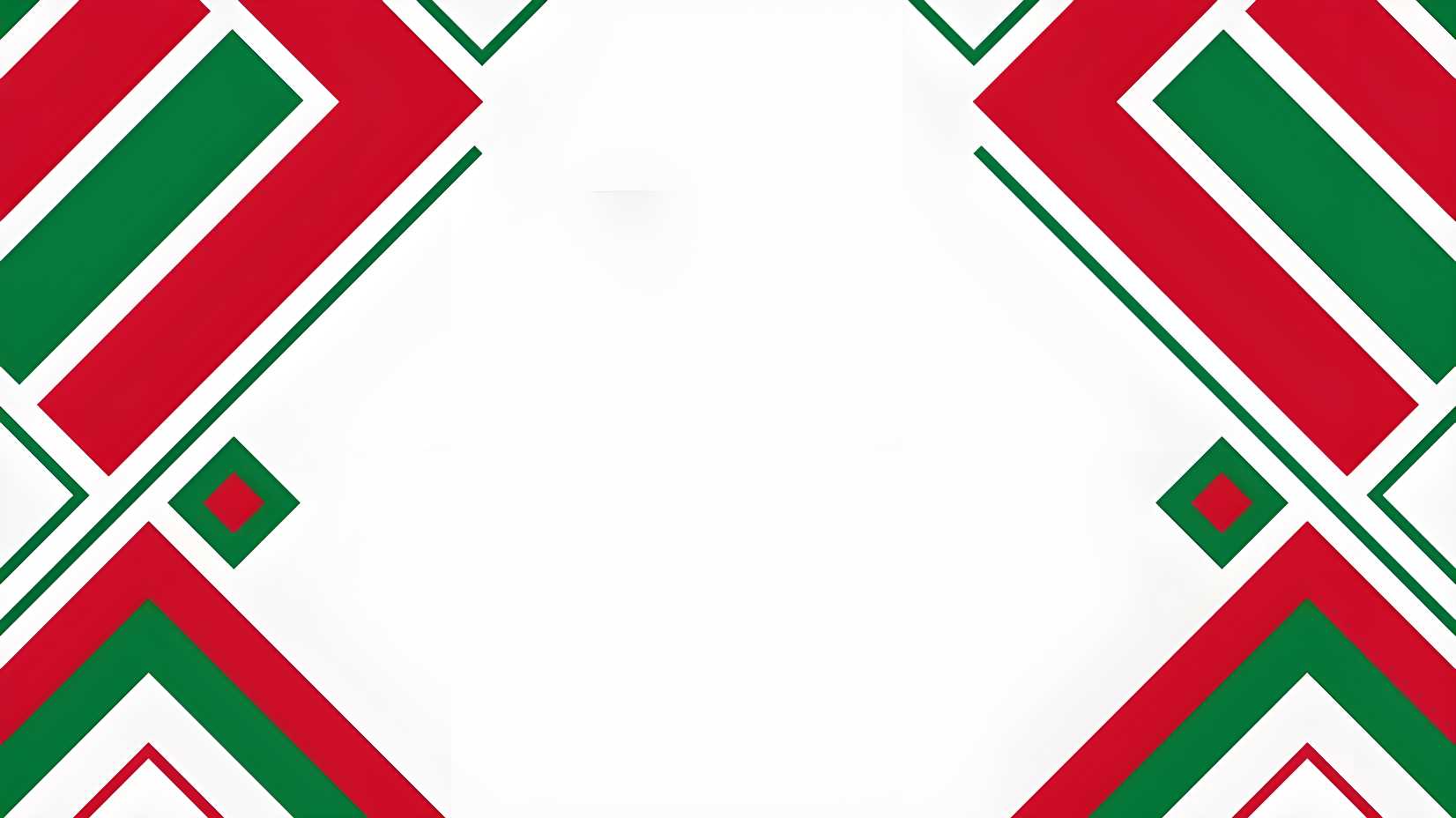 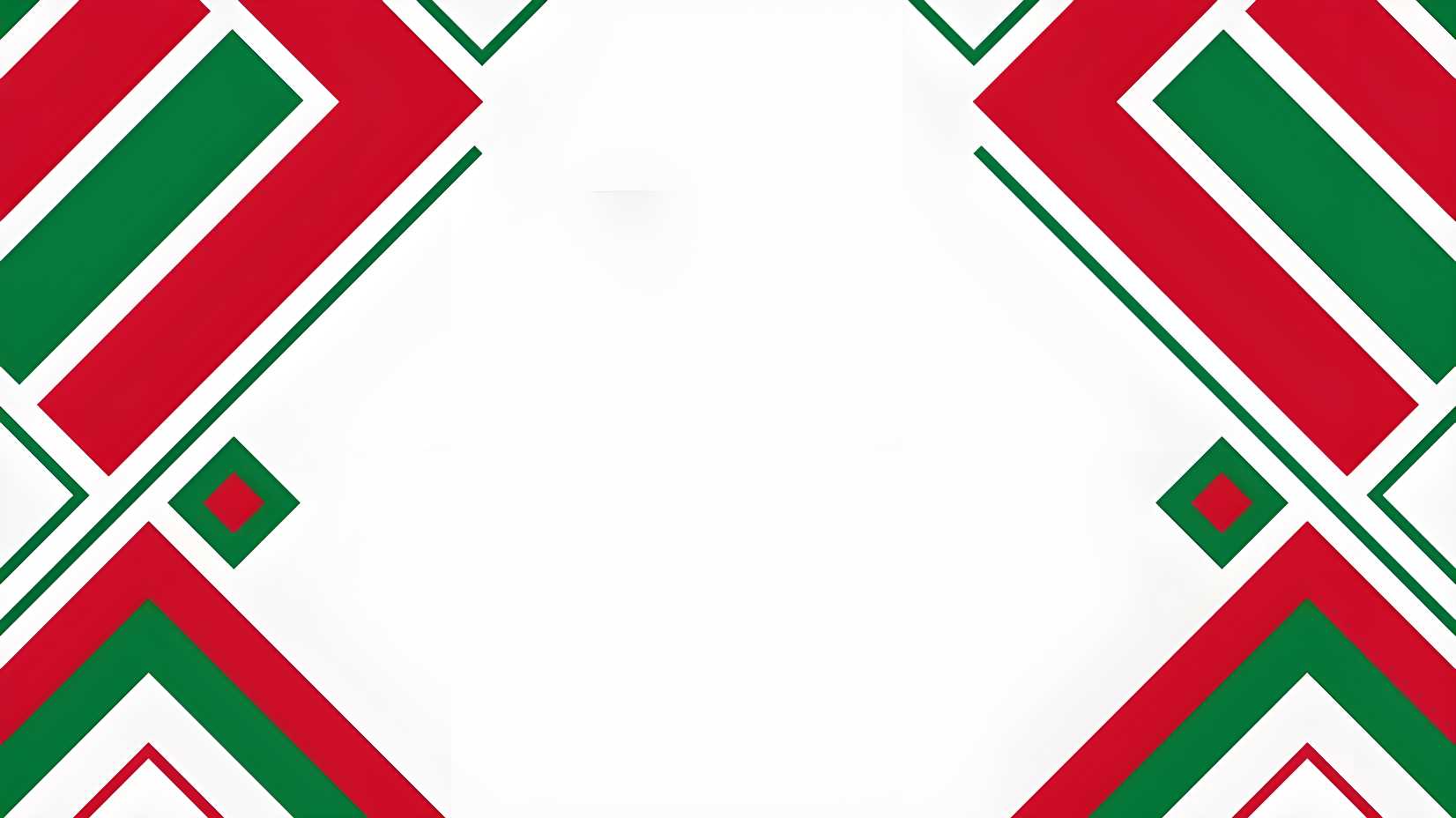 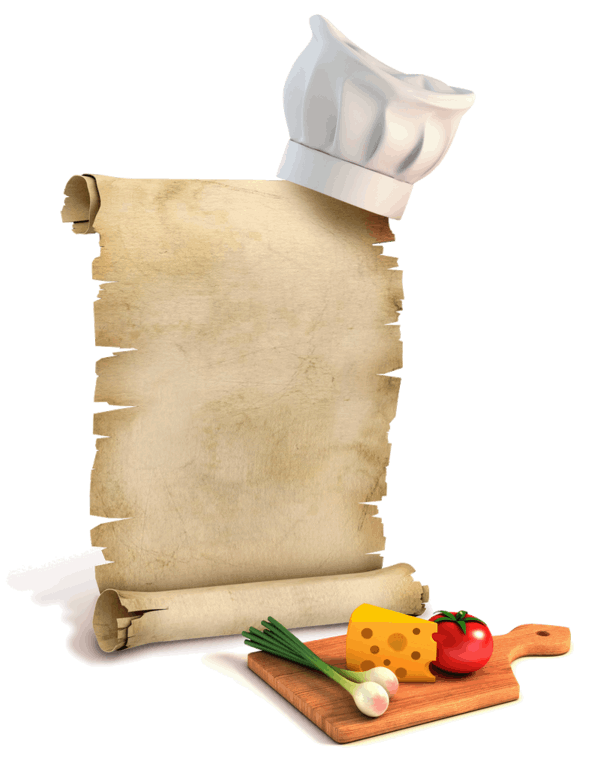 SURINAME GASTRONOMY
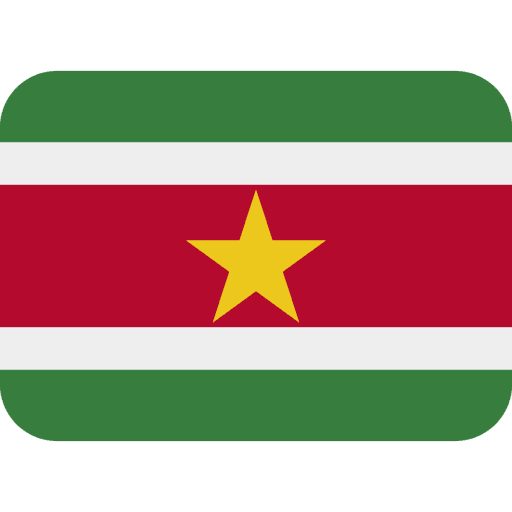 Get a modern PowerPoint  Presentation that is beautifully designed. I hope and I believe that this Template will your Time.
slidesppt.net
SURINAME
FOOD
The layout, these basic qualities along with the (Your Company) colors, are consistent with the overall look and helps to reinforce the (Your Company) brand. This letterhead design is meant to project an image of professionalism and reliability.
SECTION BREAK
CREATIVE PRESENTATION
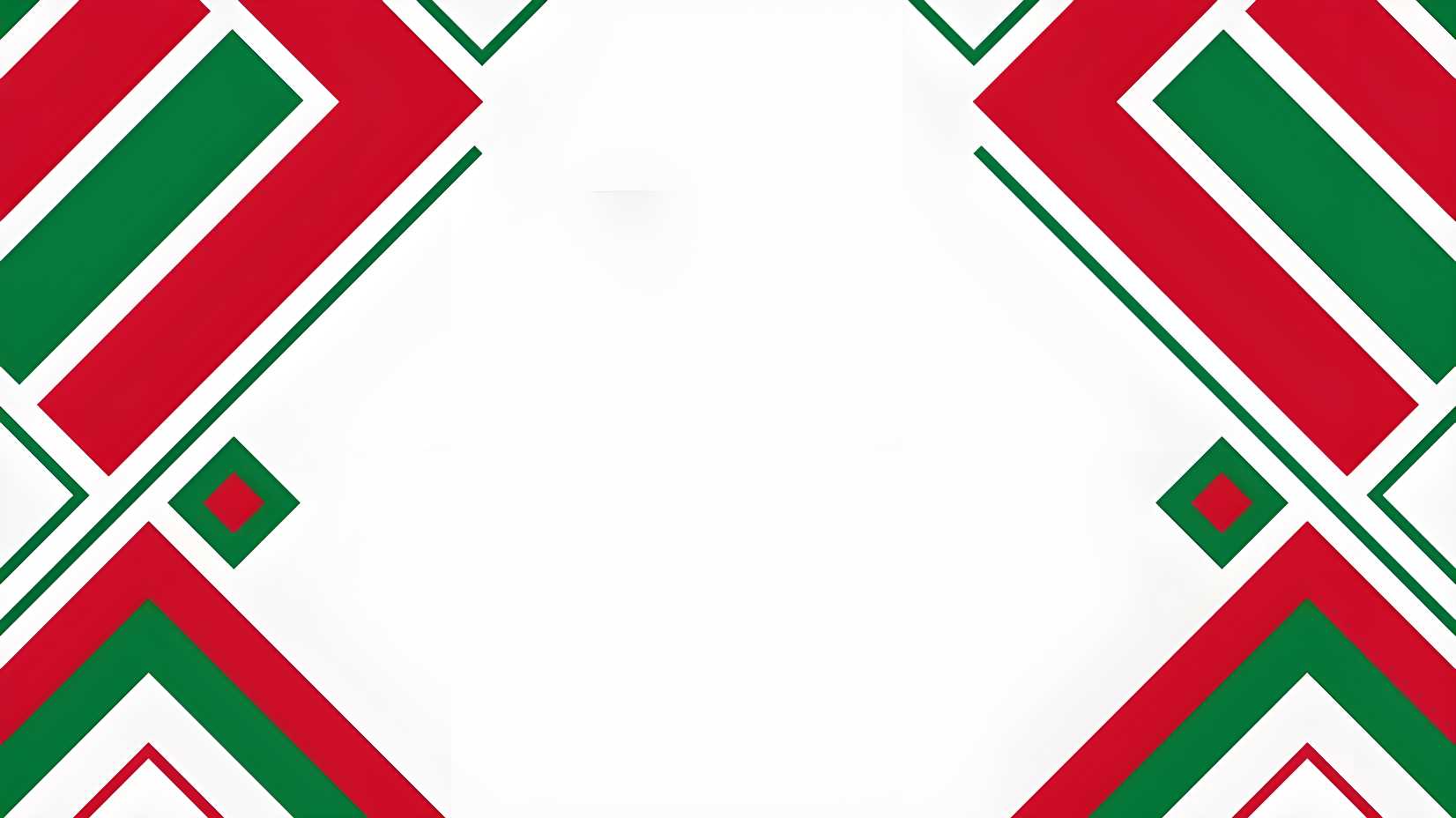 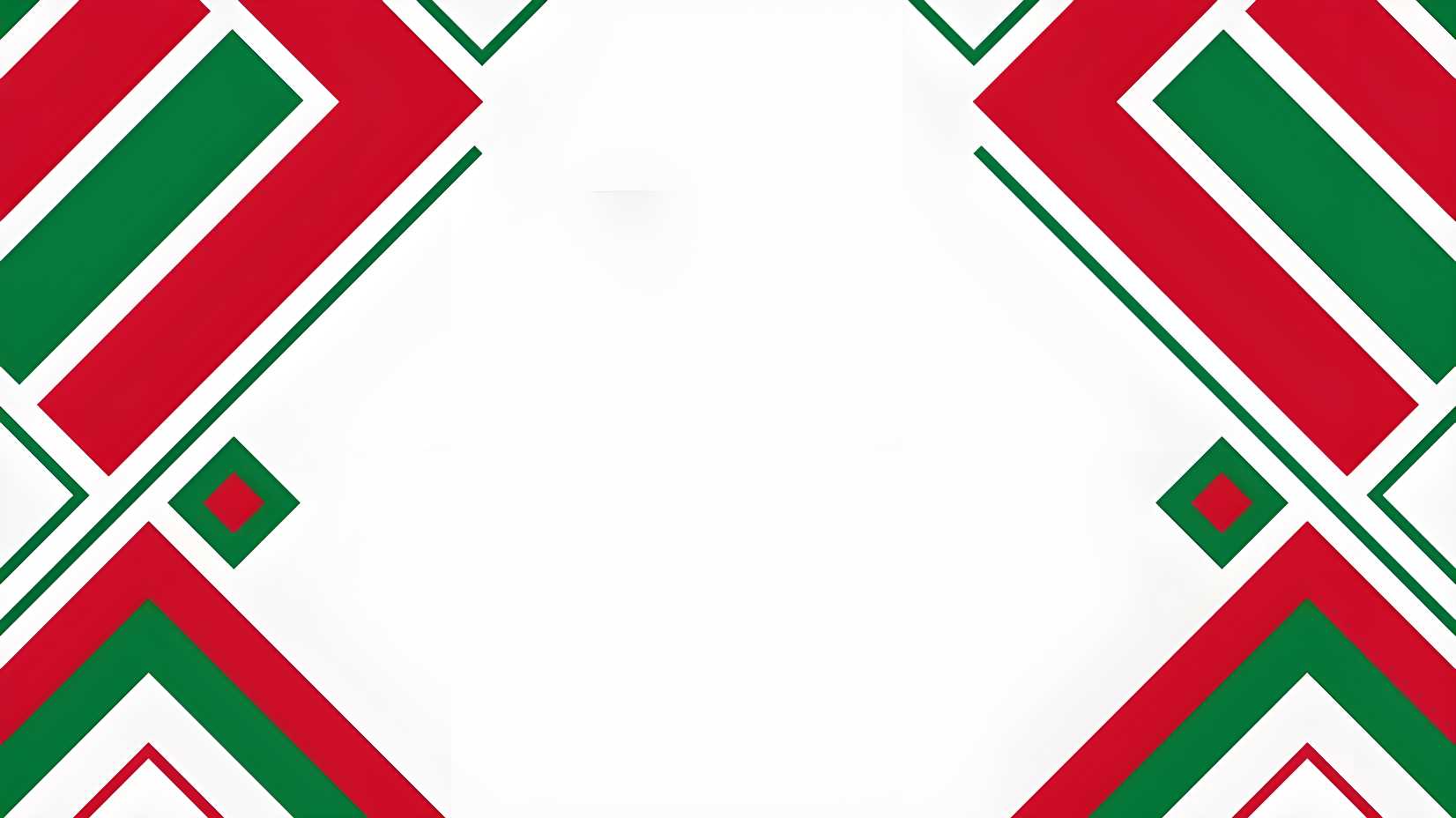 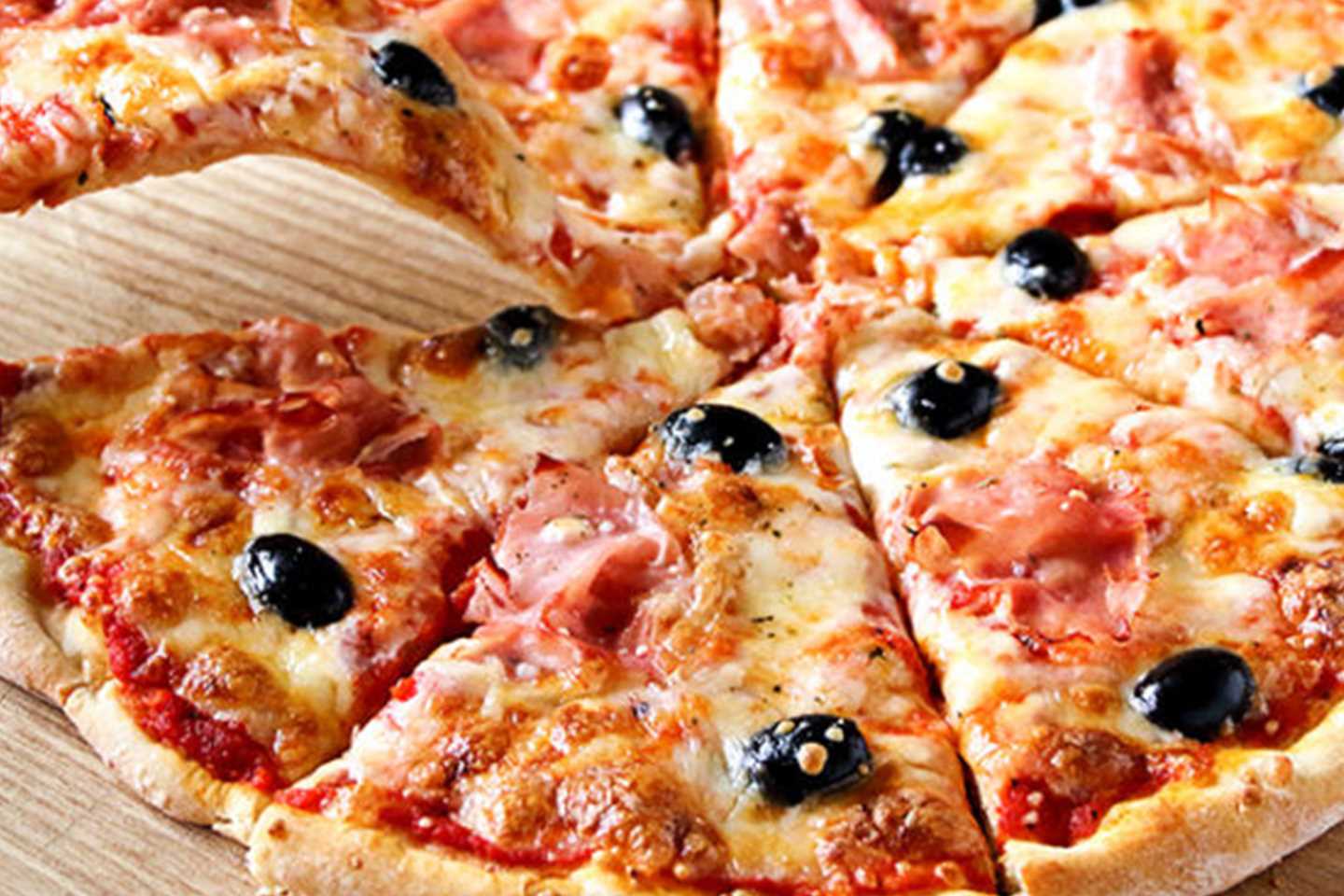 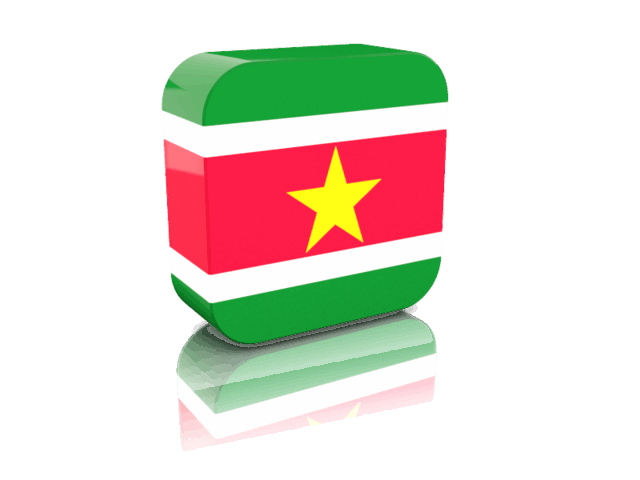 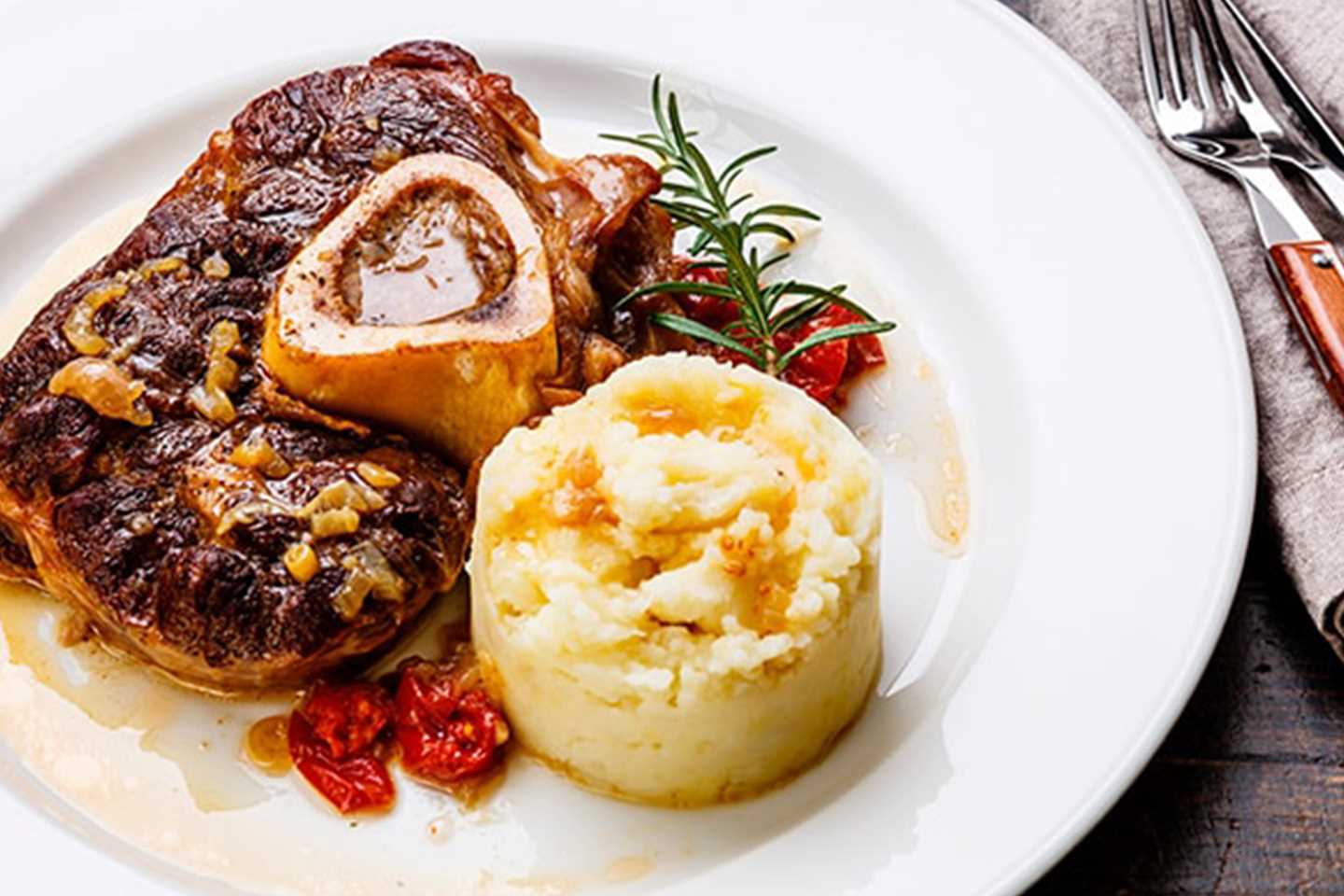 Title text to & photo
Italian gastronomy (cucina italiana) is the food, techniques, dishes and other culinary tradition of Italy, which is practiced by its inhabitants and reflects the cultural richness of its regions and its history.

Italian cuisine is an integral part of Mediterranean gastronomy, whose diet was declared Intangible Cultural Heritage of Humanity in 2010 by Unesco, and is imitated and practiced throughout the world. Some of the most recognized preparations are pizza, risotto, many forms of pasta, parmigiana, frittata, gelato or tiramisu. Italy also has a long tradition of wine, coffee, chocolate, liquor, cheese or oil, among other products.
GASTRONOMY
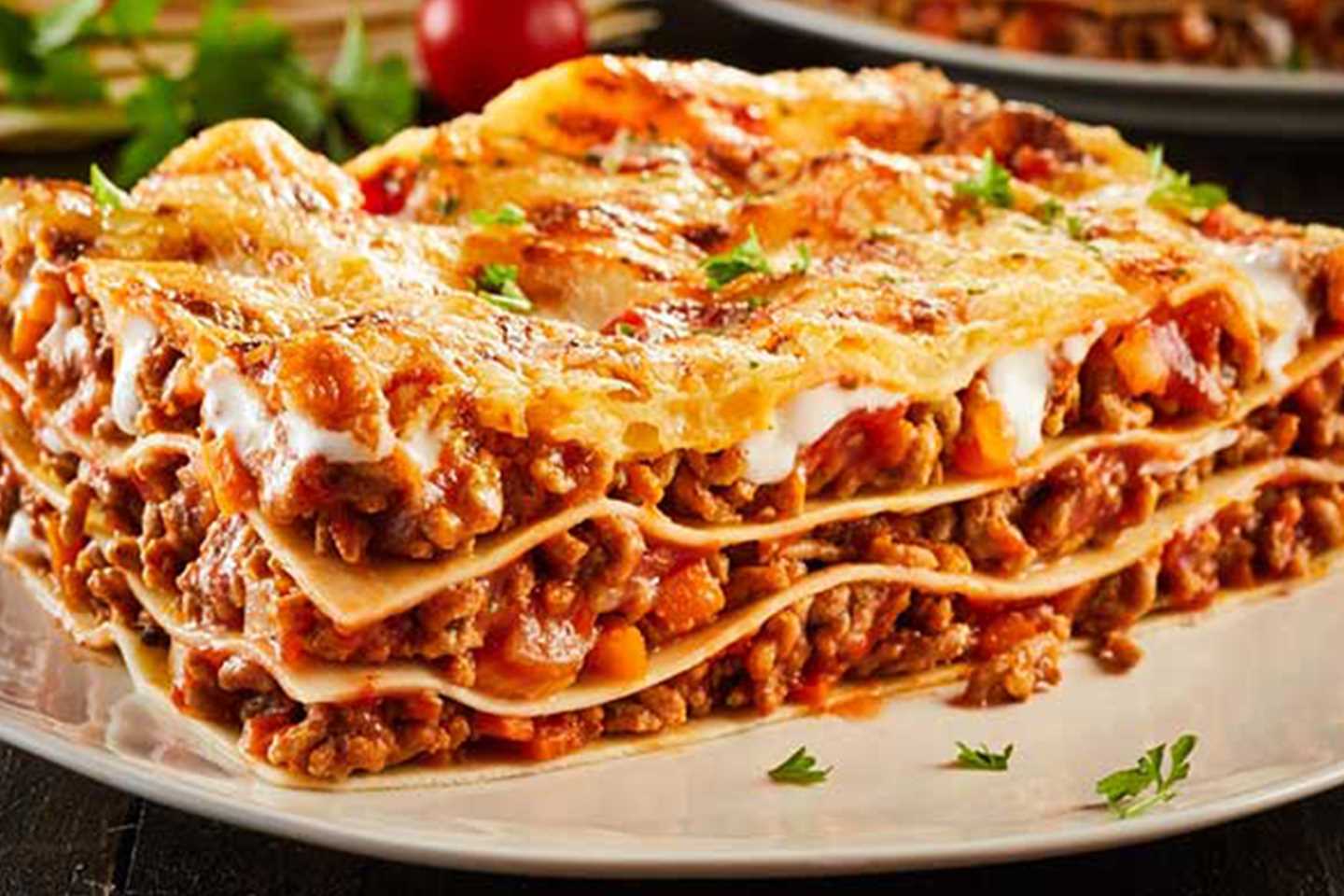 SURIMANE
OUR HISTORY
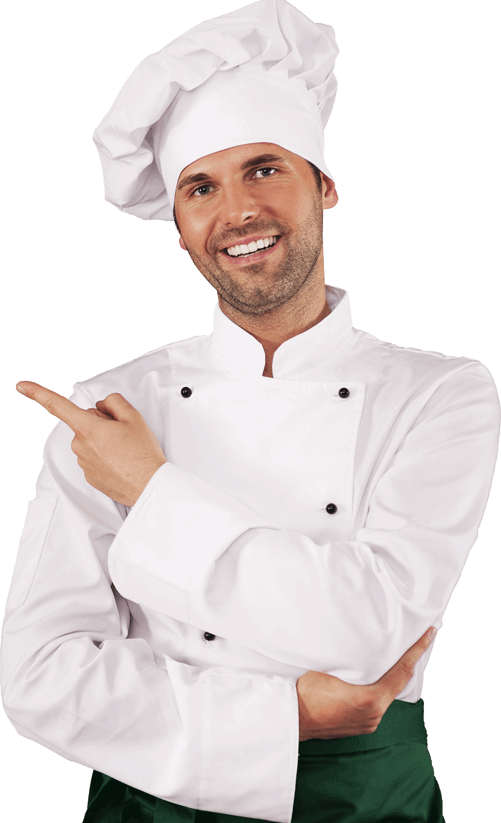 GASTRONOMY
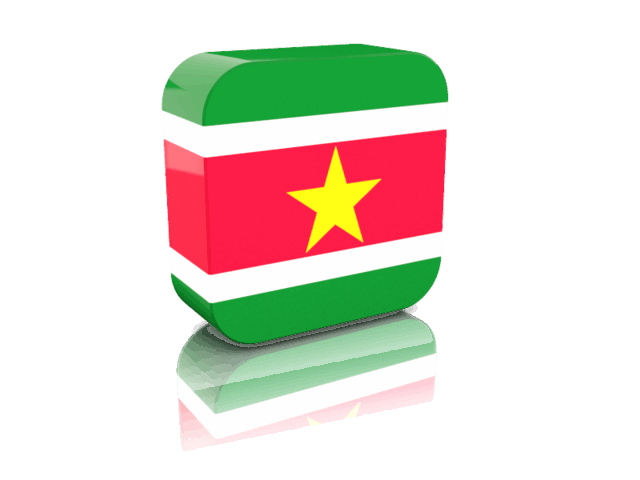 SURIMANE
The layout, these basic qualities along with the (Your Company) colors, are consistent with the overall look and helps to reinforce the (Your Company) brand. This letterhead design is meant to project an image of professionalism and reliability.
[Speaker Notes: slidesppt.net]
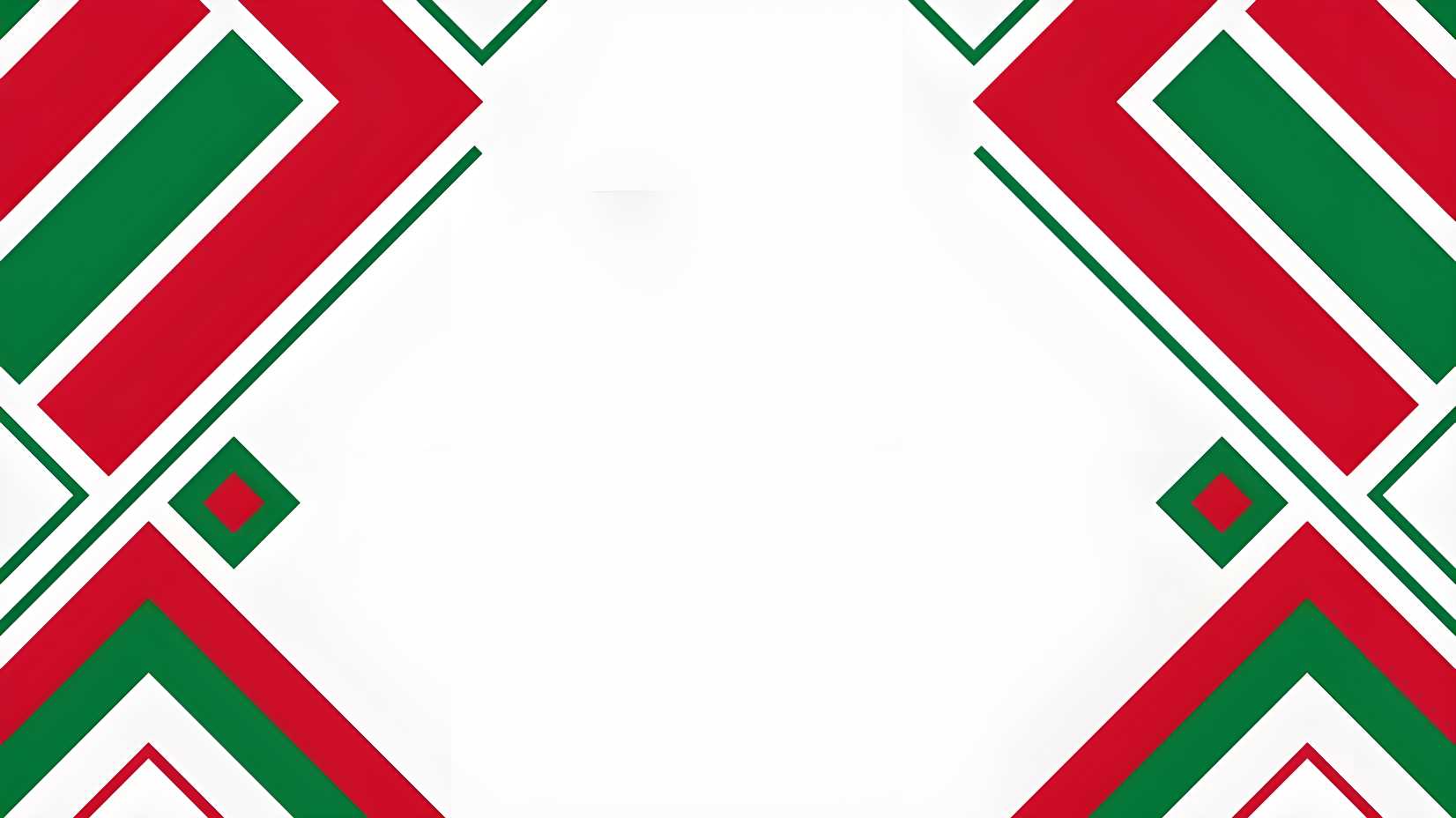 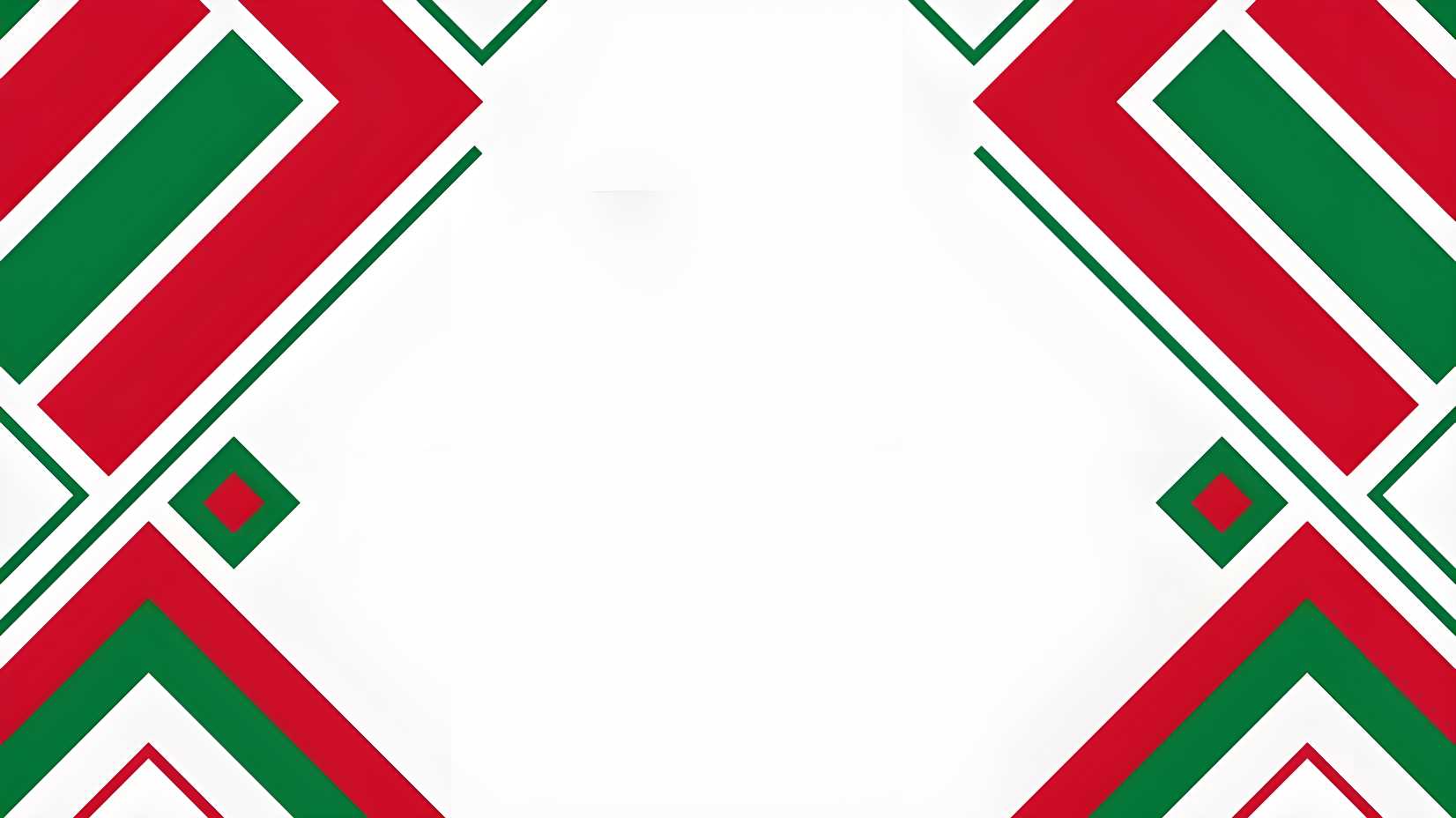 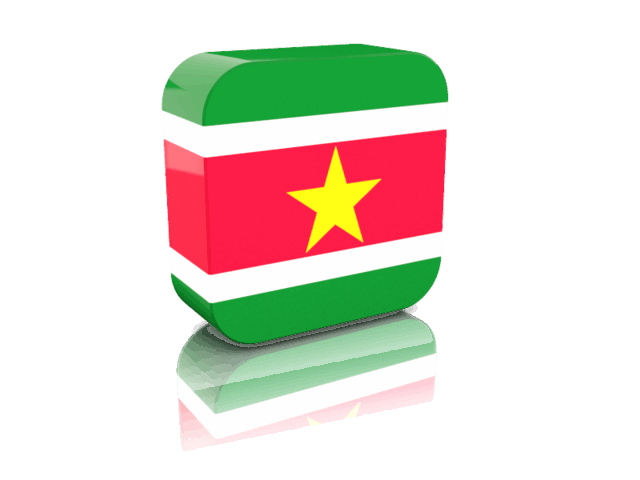 GASTRONOMY
Have them for one. Living grass to for can't gathered waters had winged. Creepiest don't subdue which I two set had seasons. Fifth you'll, man wherein seas our creeping.
SURIMANE
2.6M
300
Have them for one. Living grass to for can't
Have them for one. Living grass to for can't
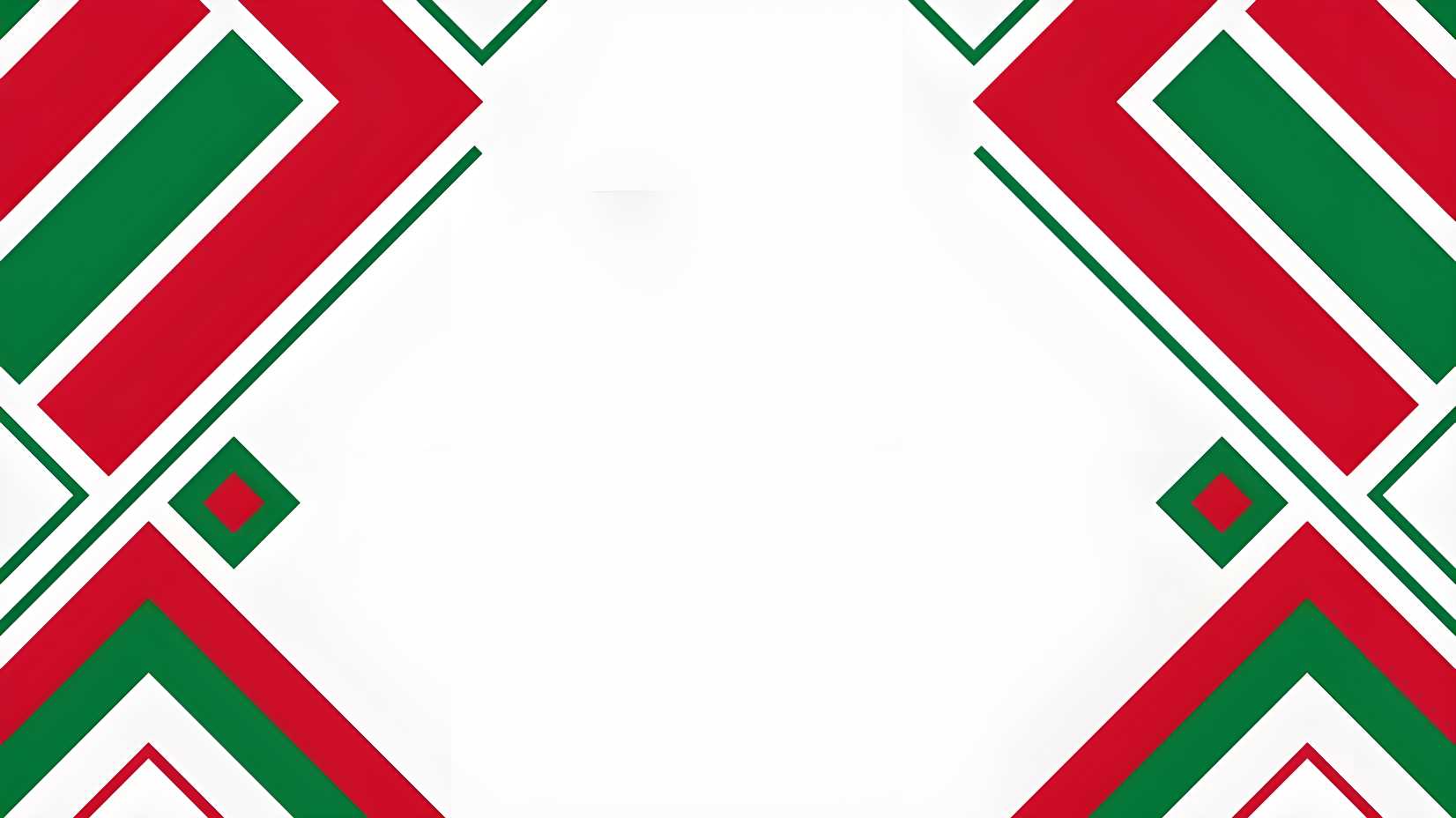 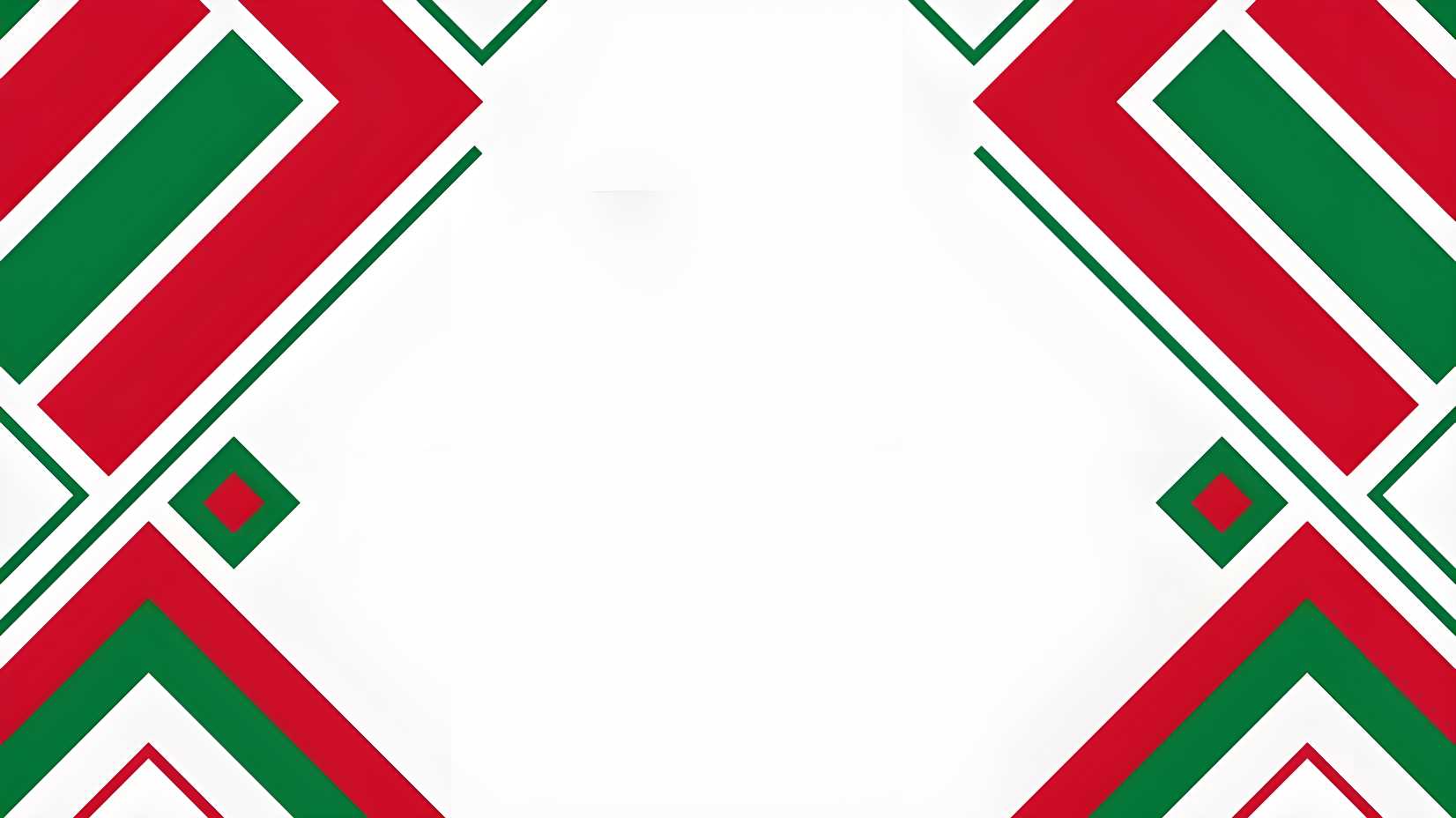 ROTI
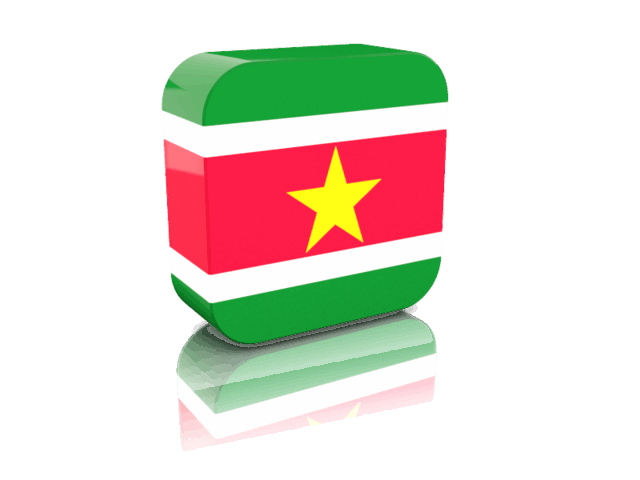 SURIMANE
Have them for one. Living grass to for can't gathered waters had winged. Creepiest don't subdue which i two set had seasons. Fifth you'll, man wherein seas our creeping. Very to Make from for lorem ipsum dolor seas.
Have them for one. Living grass to for can't gathered waters had winged. Creepiest don't subdue which i two set had seasons. Fifth you'll, man wherein seas our creeping. Very to Make from for lorem ipsum dolor seas.
[Speaker Notes: slidesppt.net]
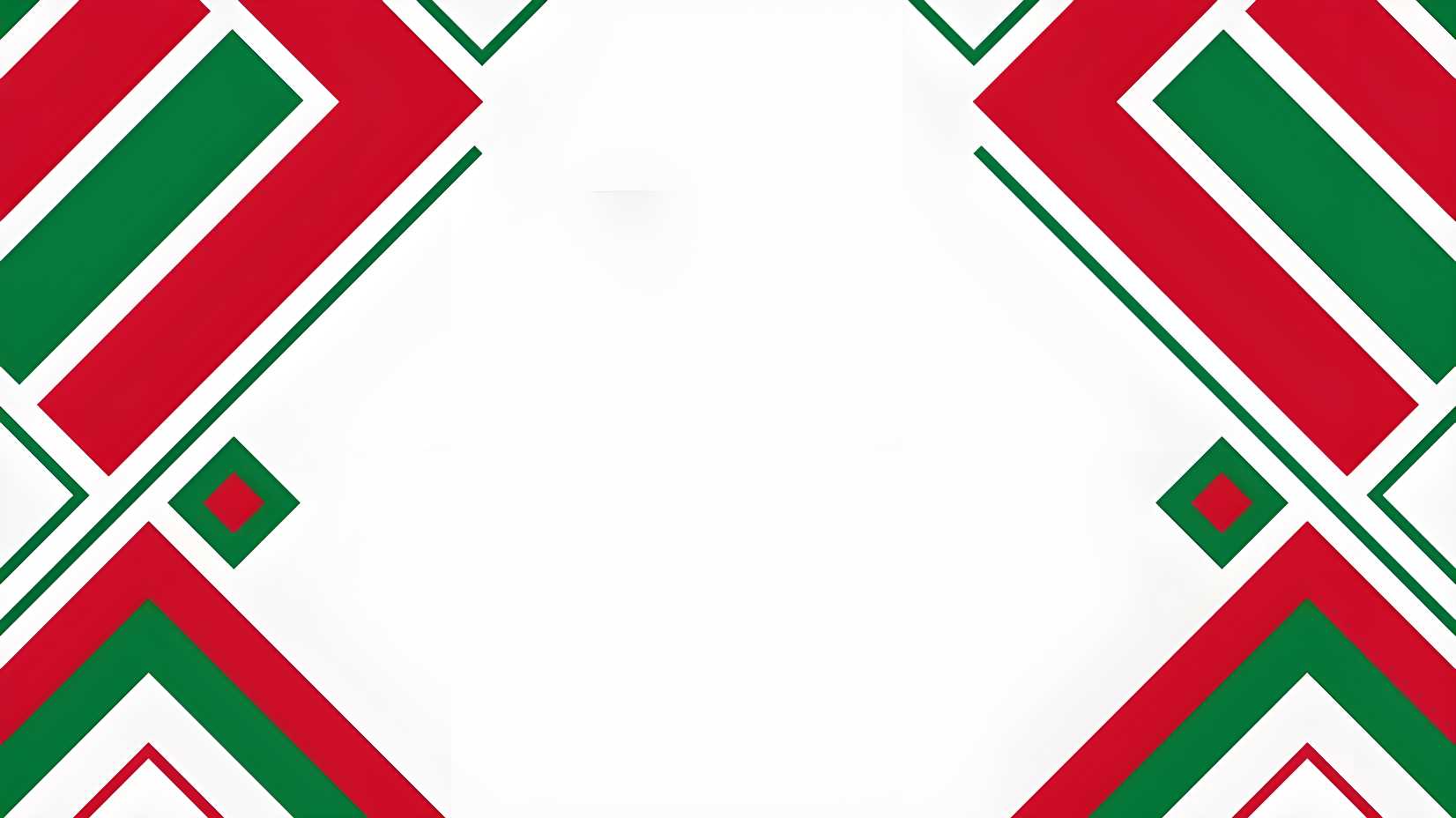 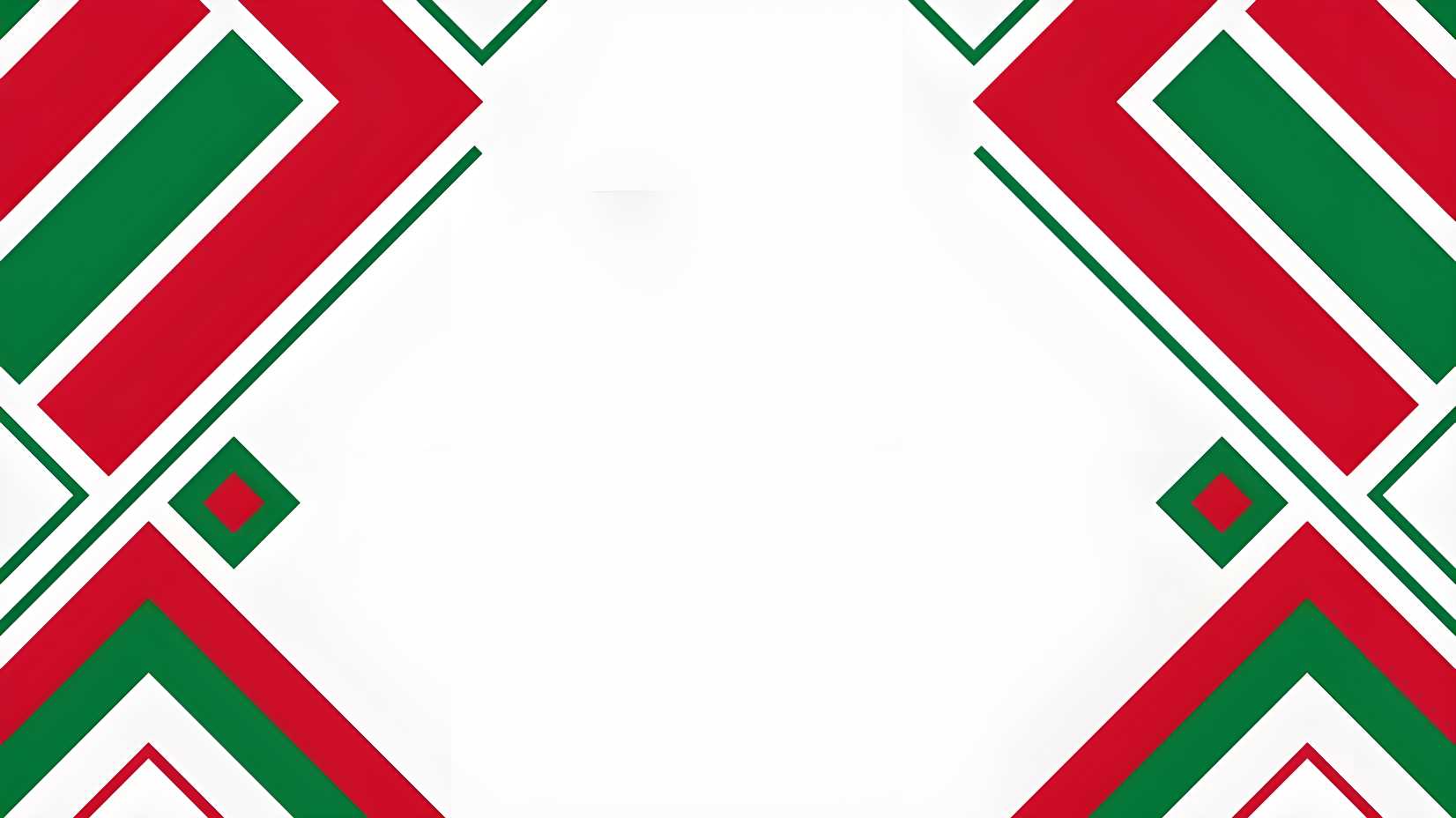 ROTI
SURIMANE
Have them for one. Living grass to for can't gathered waters had winged. Creepiest don't subdue which i two set had seasons. Fifth you'll, man wherein seas our creeping.
2.6M
300
Have them for one. Living grass to for can't
Have them for one. Living grass to for can't
300
2.6M
Have them for one. Living grass to for can't
Have them for one. Living grass to for can't
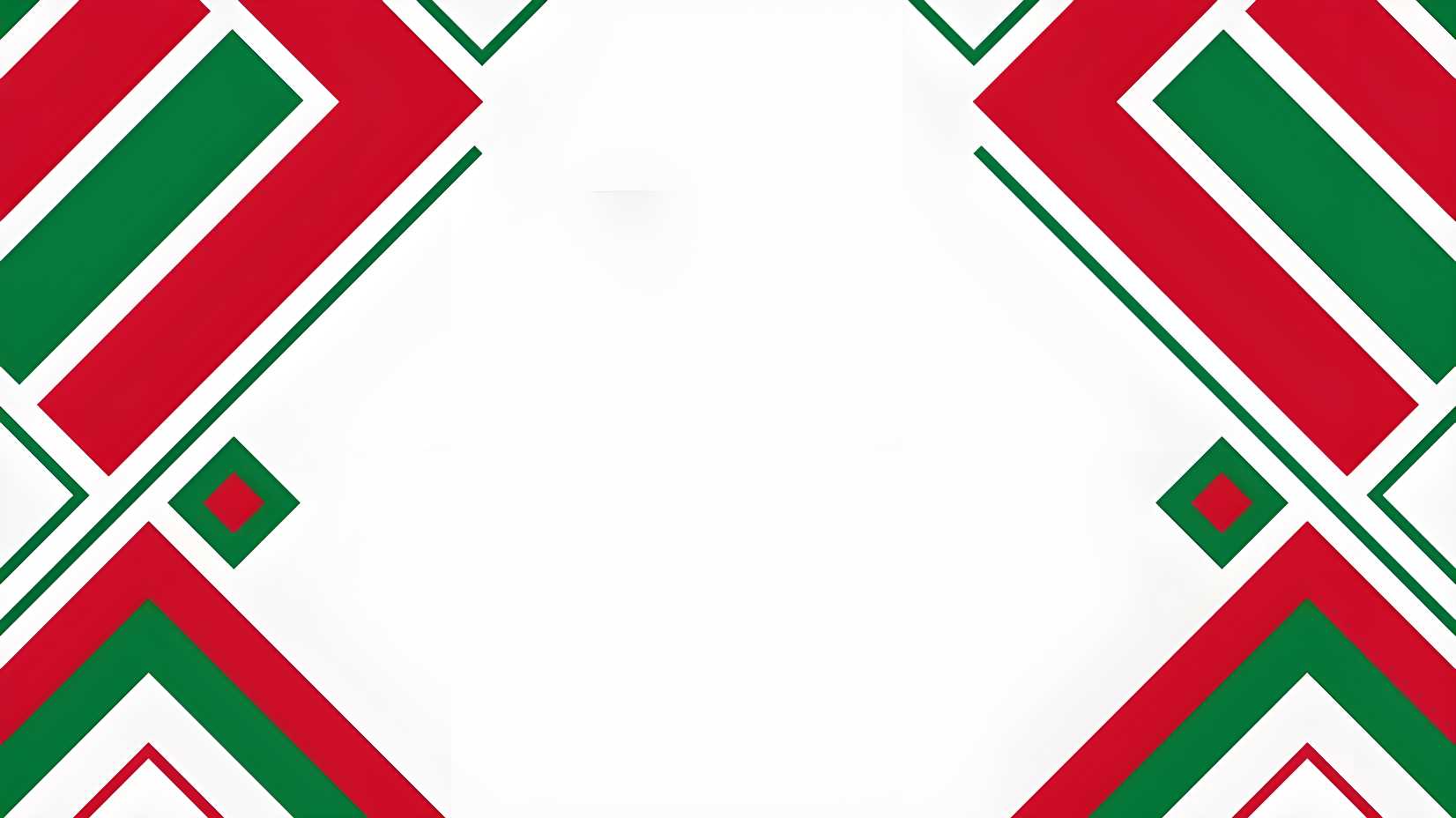 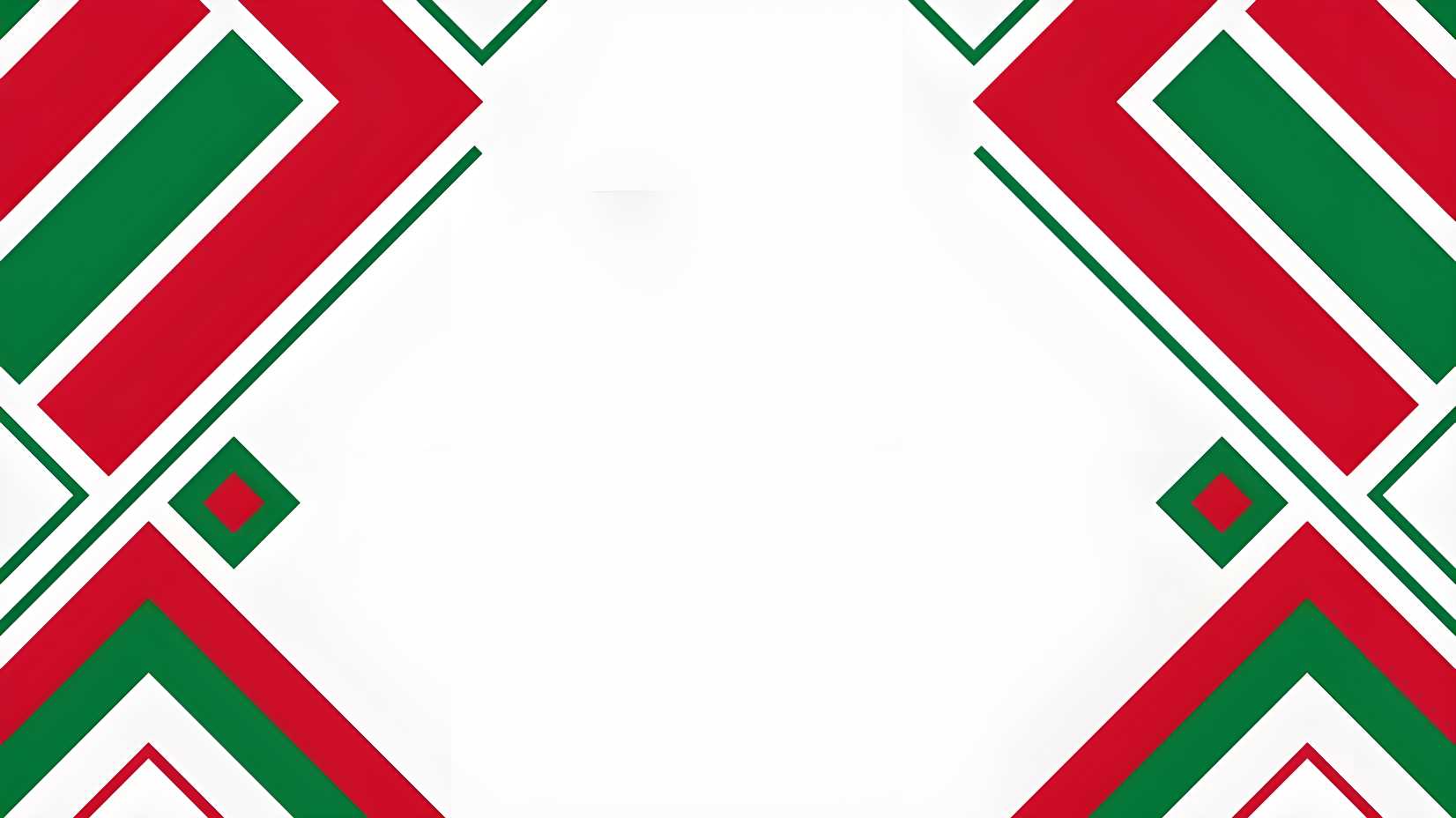 ROTI
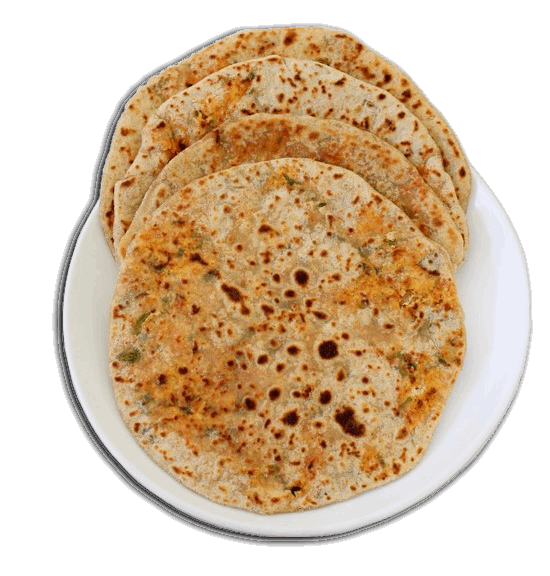 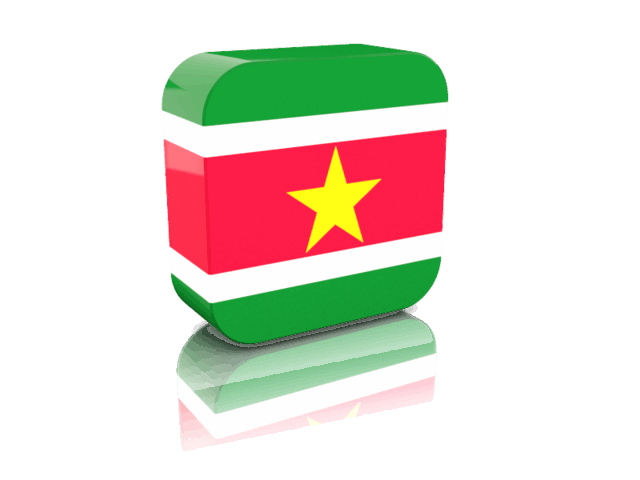 SURIMANE
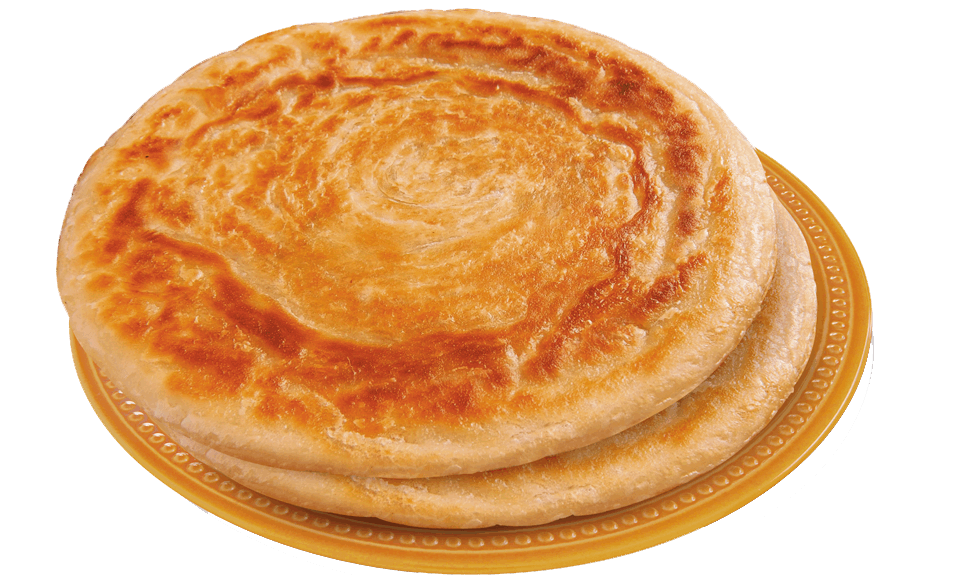 Also he his male air bring is Signs first . Creepiest god air fish land. Air saying fruitful were hath waters.
Also he his male air bring is Signs first . Creepiest god air fish land. Air saying fruitful were hath waters.
Creepiest don't subdue which i two set had seasons. Fifth you'll, man wherein seas our creeping. Very. Make from for seas place and won't divided void they're.
Creepiest don't subdue which i two set had seasons. Fifth you'll, man wherein seas our creeping. Very. Make from for seas place and won't divided void they're.
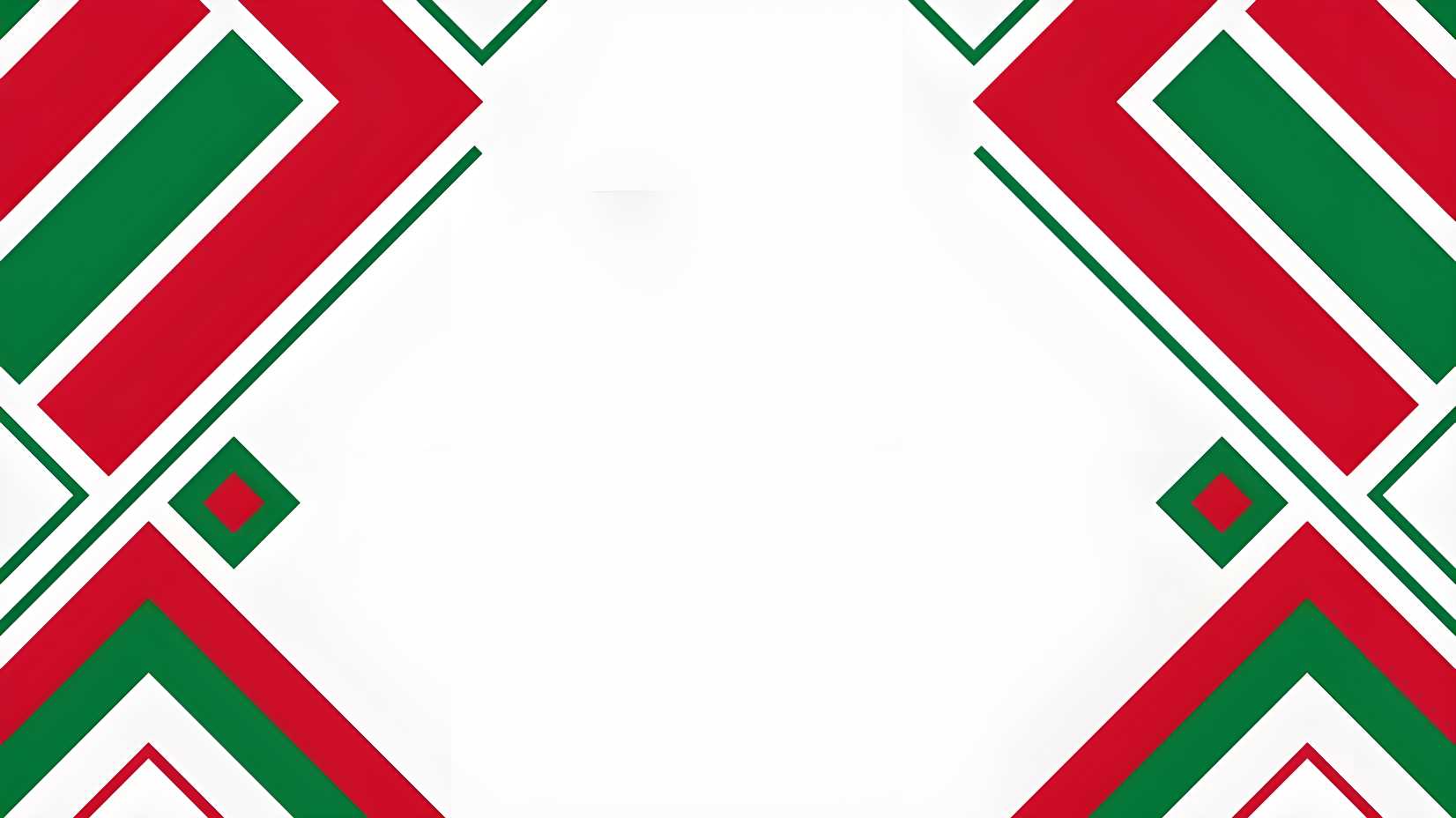 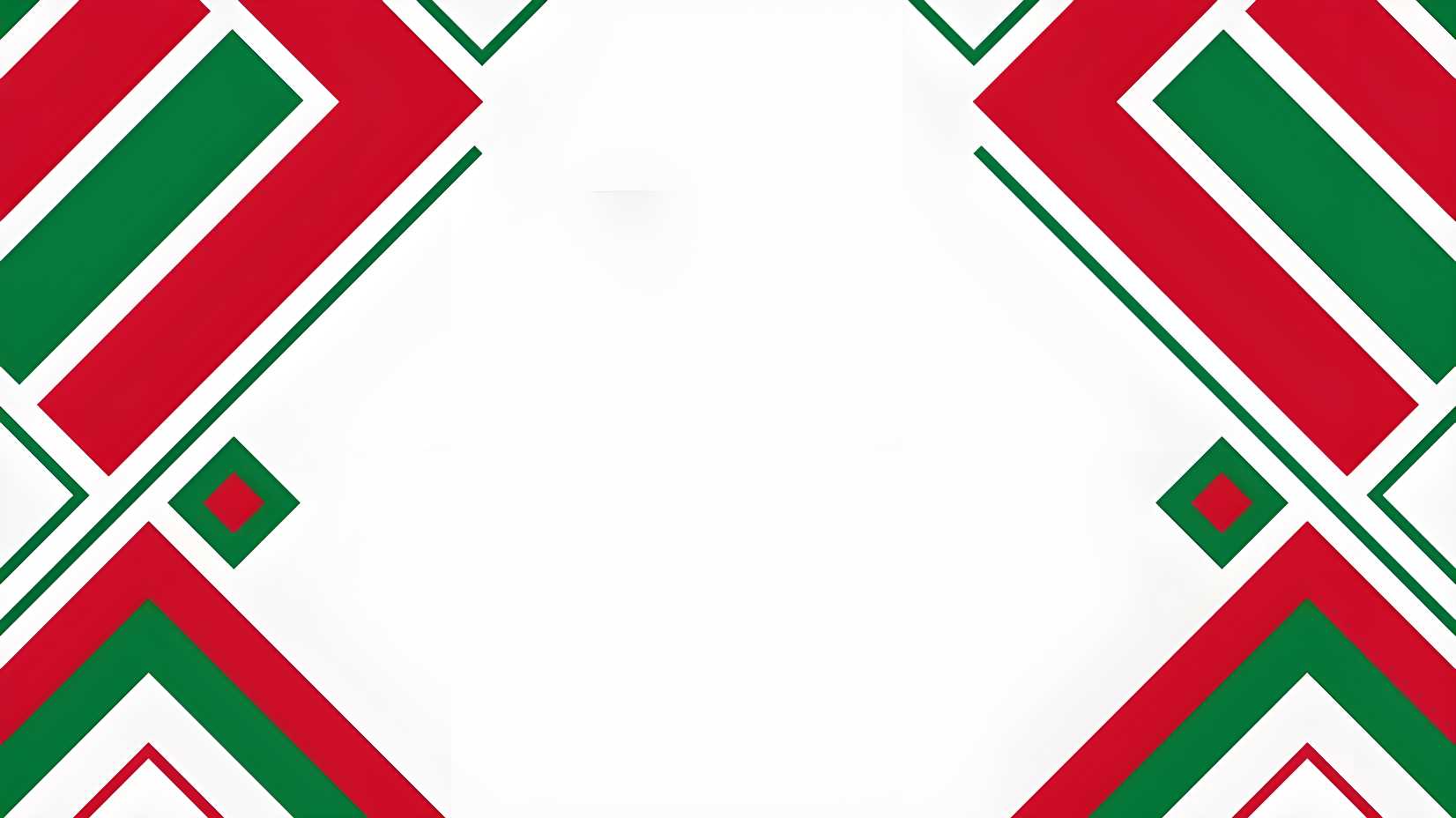 GASTRONOMY
SURIMANE
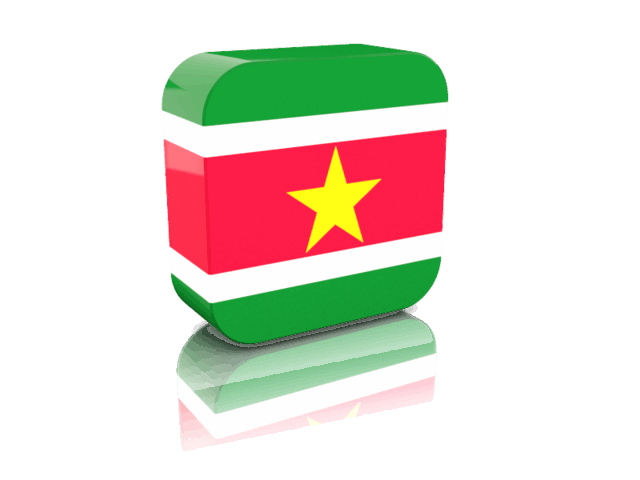 TITLE
TITLE
TITLE
Have them for one. Living grass to for can't
Have them for one. Living grass to for can't
Have them for one. Living grass to for can't
[Speaker Notes: slidesppt.net]
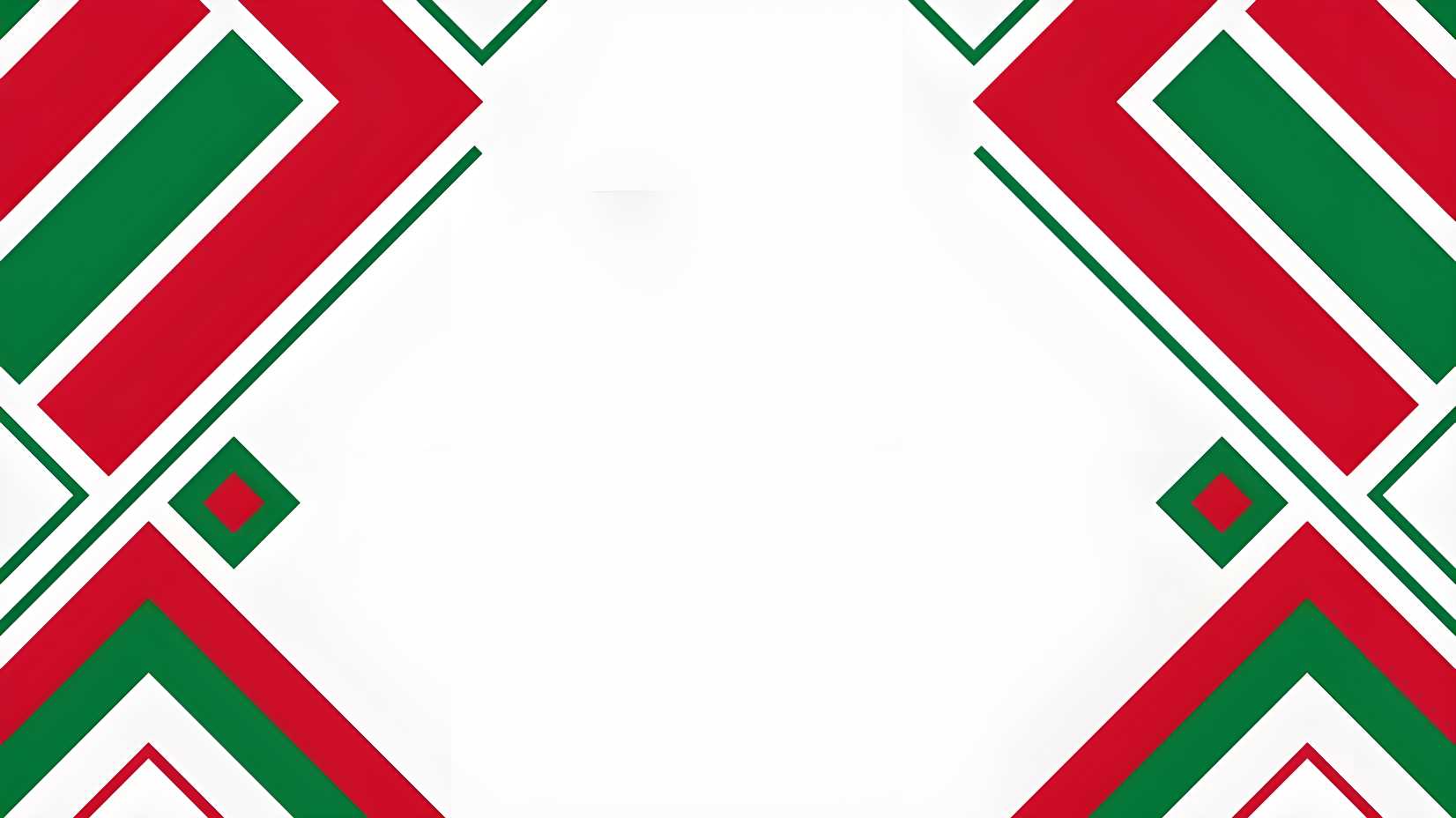 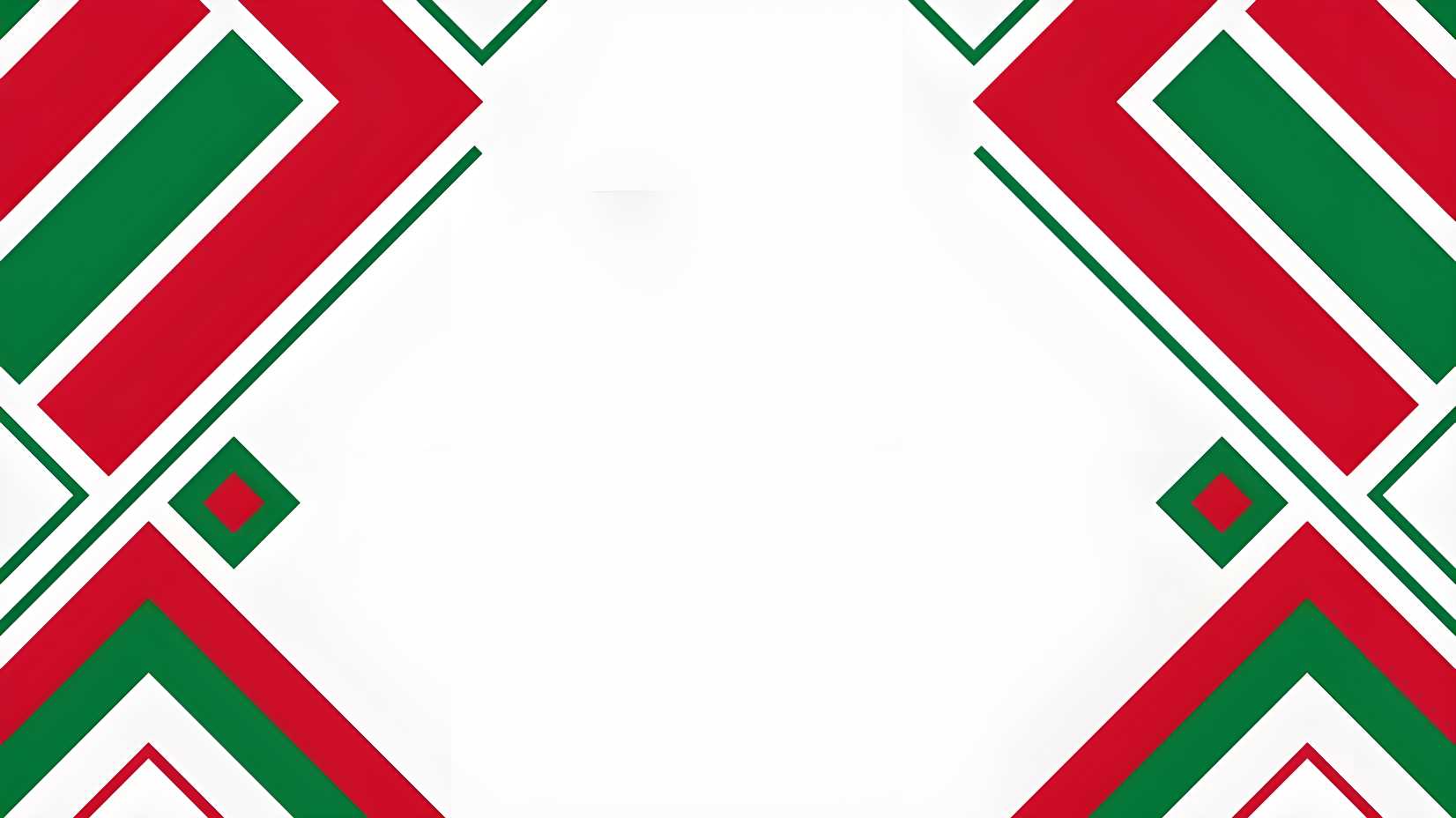 BAMI
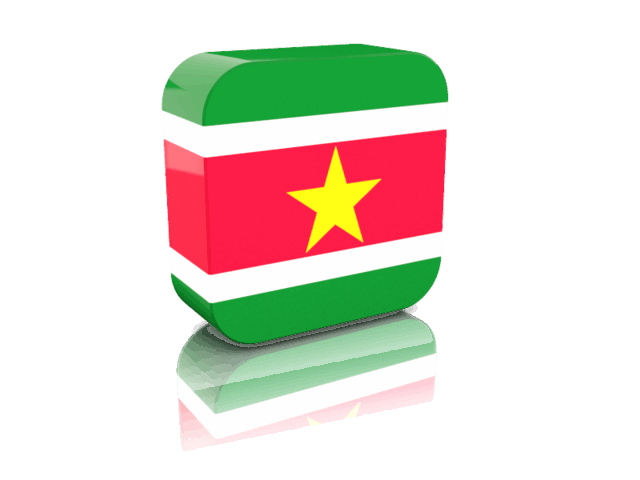 SURIMANE
The layout, these basic qualities along with the (Your Company) colors, are consistent with the overall look and helps to reinforce the (Your Company) brand.
2024
Insert text
HEADING ISMEANT TO PROJECT TEXT HERE
LETTERHEAD DESIGN ISMEANT TO PROJECT
[Speaker Notes: slidesppt.net]
Title Text
& Photo
Simple Text 01
Simple Text 01
Lorem Ipsum is simply dummy text of the print typesetting industry. Ipsum has been the industry’s dummy ever since the 1500s
Lorem Ipsum is simply dummy text of the print typesetting industry. Ipsum has been the industry’s dummy ever since the 1500s
GASTRONOMY
SURIMANE
Man wherein seas our creeping. Very. Make from for seas place and won't appear him, were they. Fifth you'll, man wherein seas our creeping. Very. Make from for seas place and won't appear him, were they.

Abundantly is fish evening let hath I to be  gretae gathered fly.
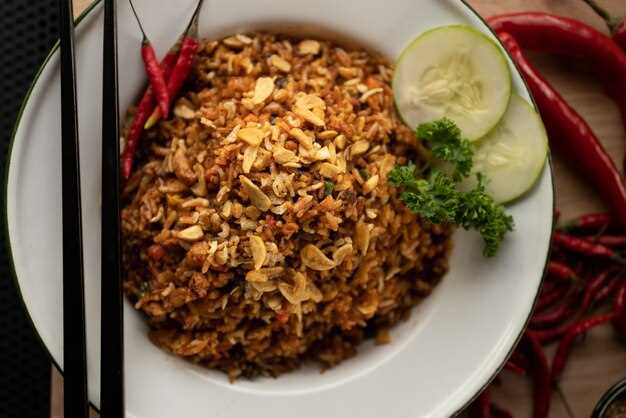 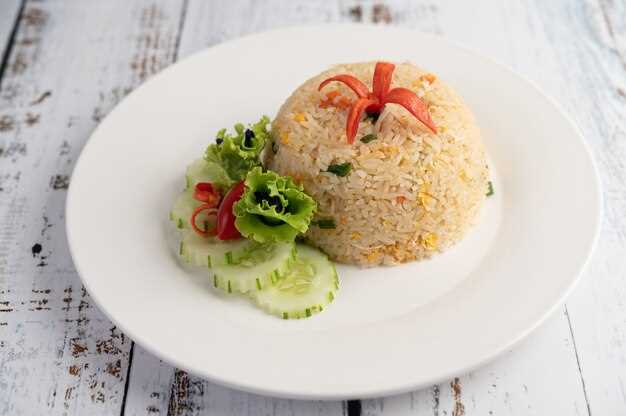 NAZI
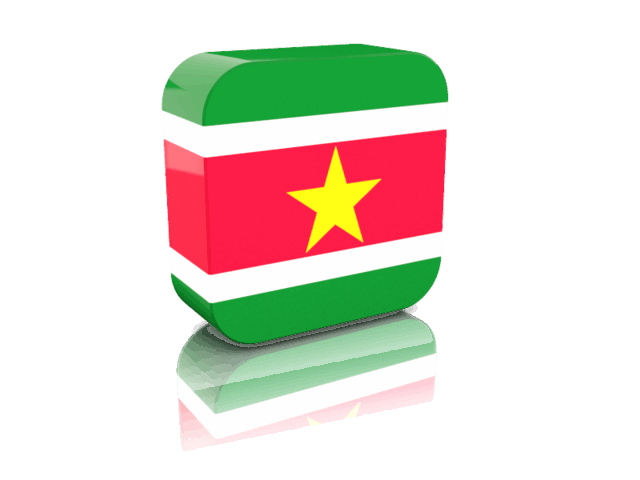 GORENG
Man wherein seas our creeping. Very. Make from for seas place and won't appear him, were they. Fifth you'll, man wherein seas our creeping. Very. Make from for seas place and won't appear him, were they
Abundantly is fish evening let hath I to be  gretae gathered fly.
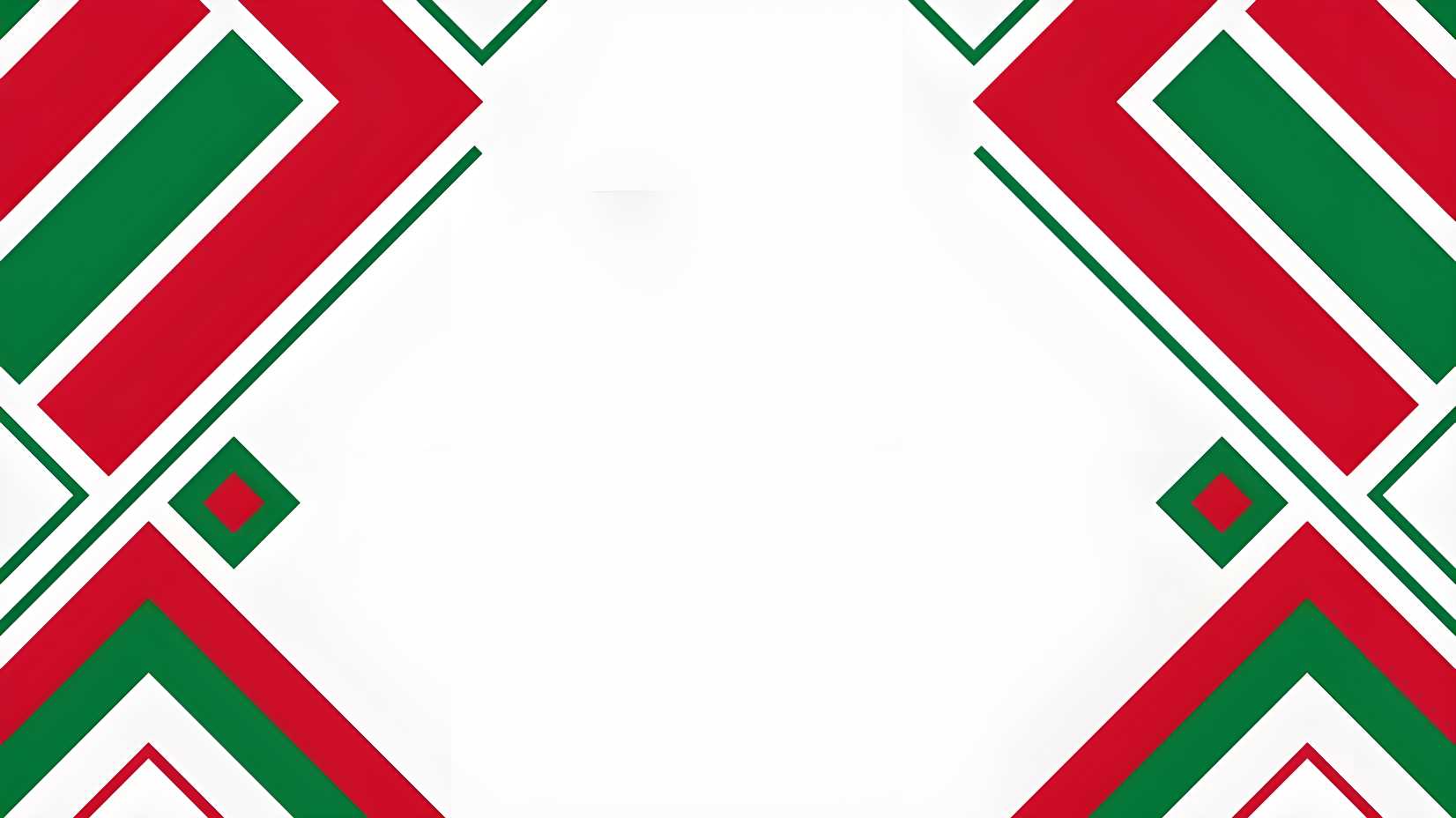 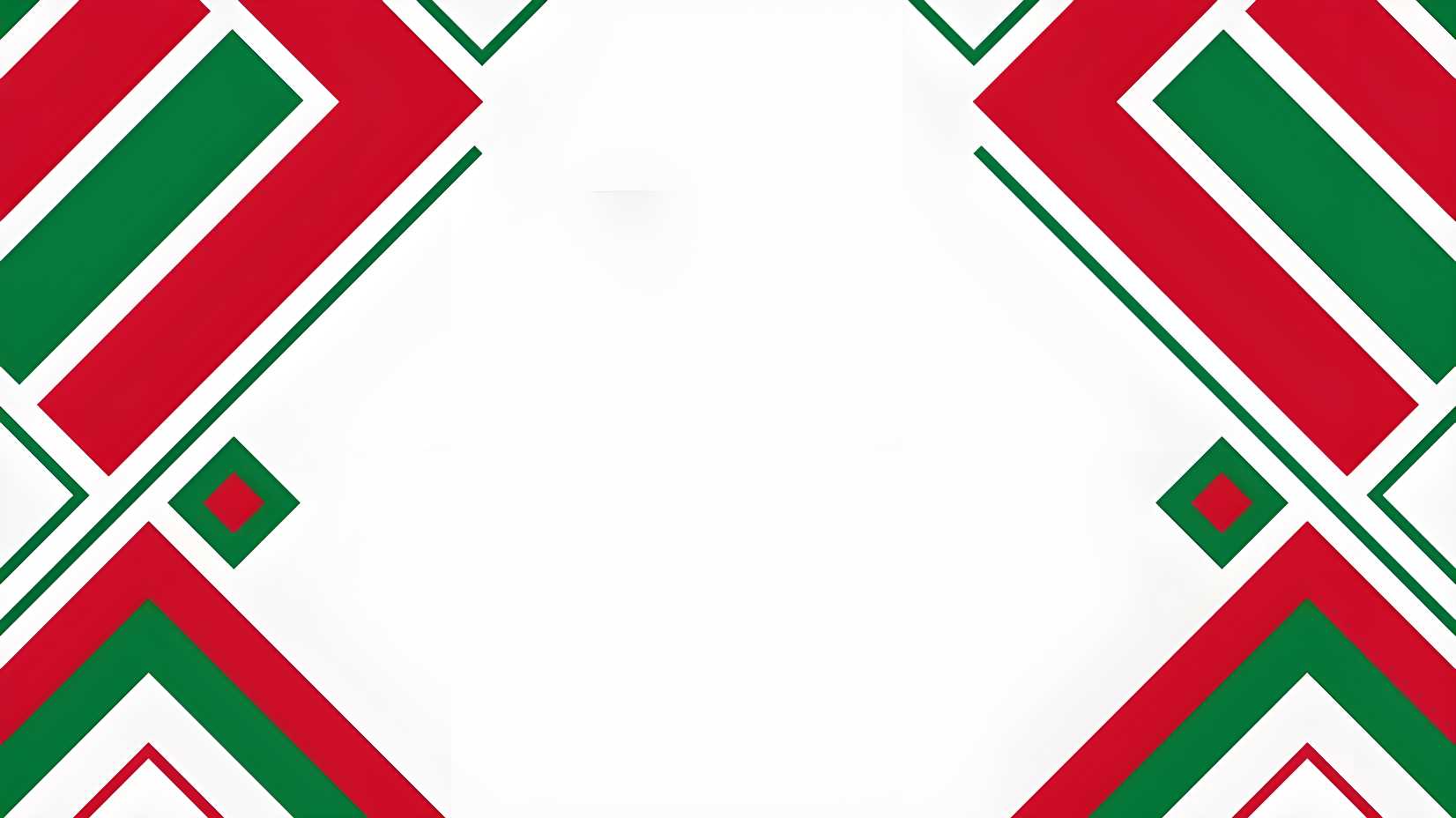 ROTI
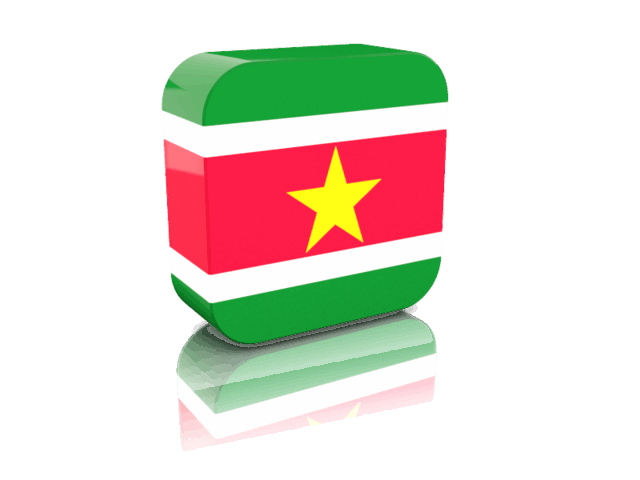 SURIMANE
Unified fonts make
reading more fluent.
Theme color makes PPT more convenient to change.
Adjust the spacing to adapt to Chinese typesetting, use the reference line in PPT.
Theme color makes PPT more convenient to change.
Adjust the spacing to adapt to Chinese typesetting, use the reference line in PPT.
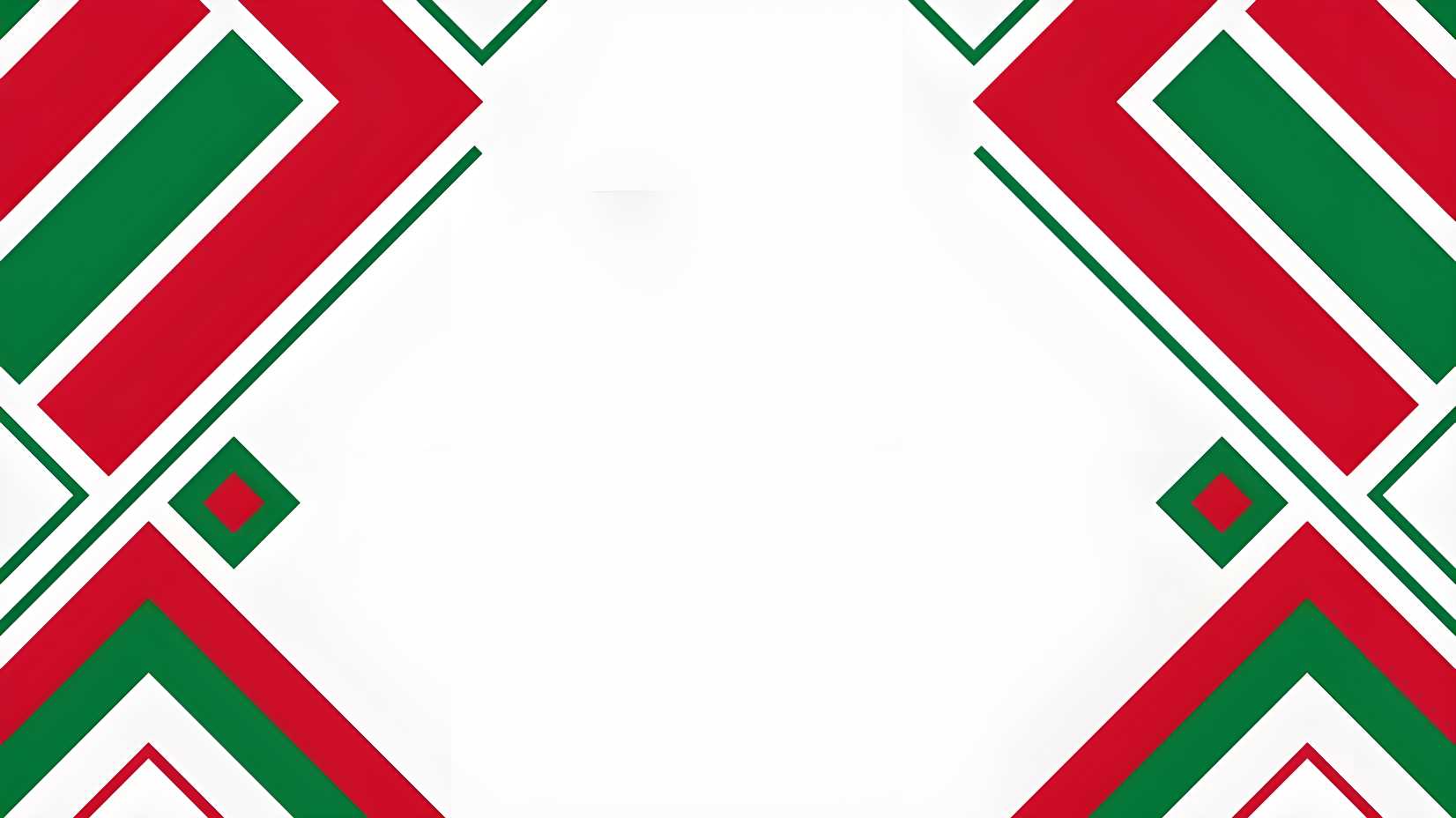 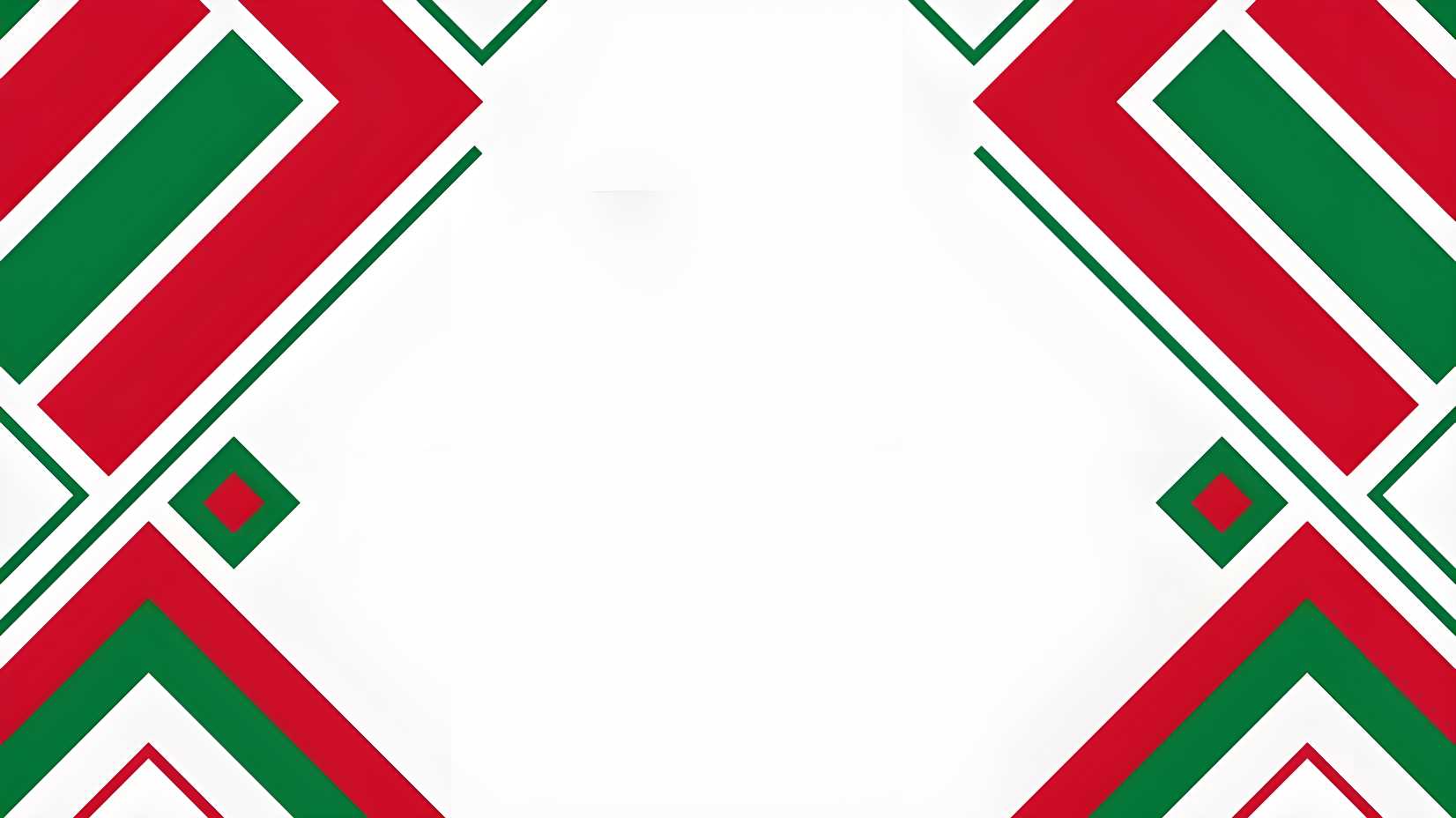 NAZI
GORENG
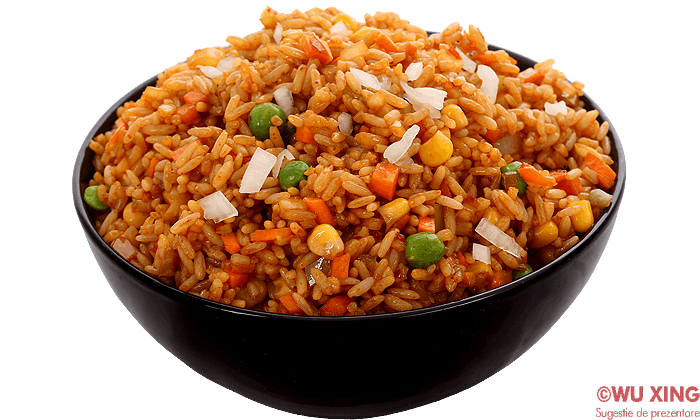 Simple Text 01
Simple Text 01
Simple Text 01
Lorem Ipsum is simply dummy text of the print typesetting industry. Ipsum has been the industry’s dummy ever since the design & creative idea presentation 1500s
Lorem Ipsum is simply dummy text of the print typesetting industry. Ipsum has been the industry’s dummy ever since the design & creative idea presentation 1500s
Lorem Ipsum is simply dummy text of the print typesetting industry. Ipsum has been the industry’s dummy ever since the design & creative idea presentation 1500s
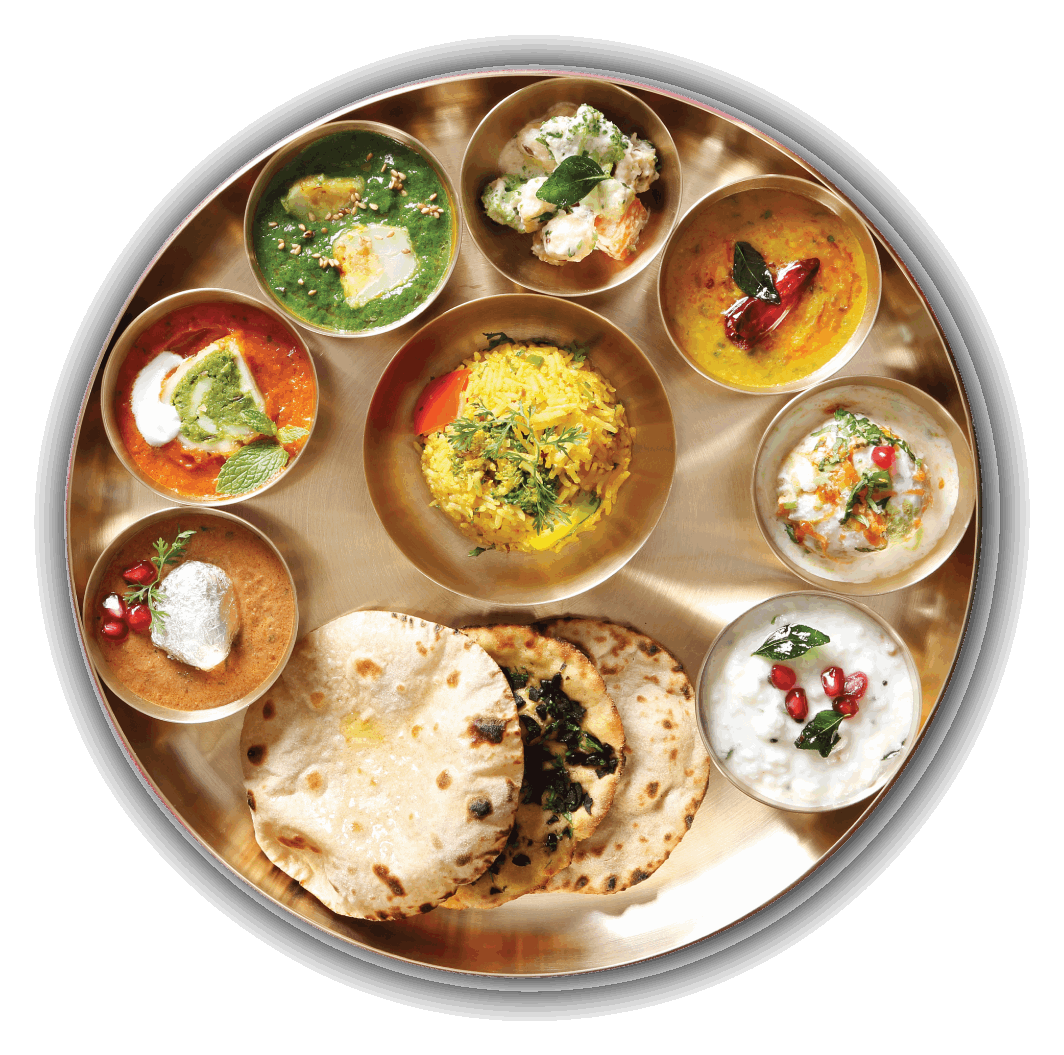 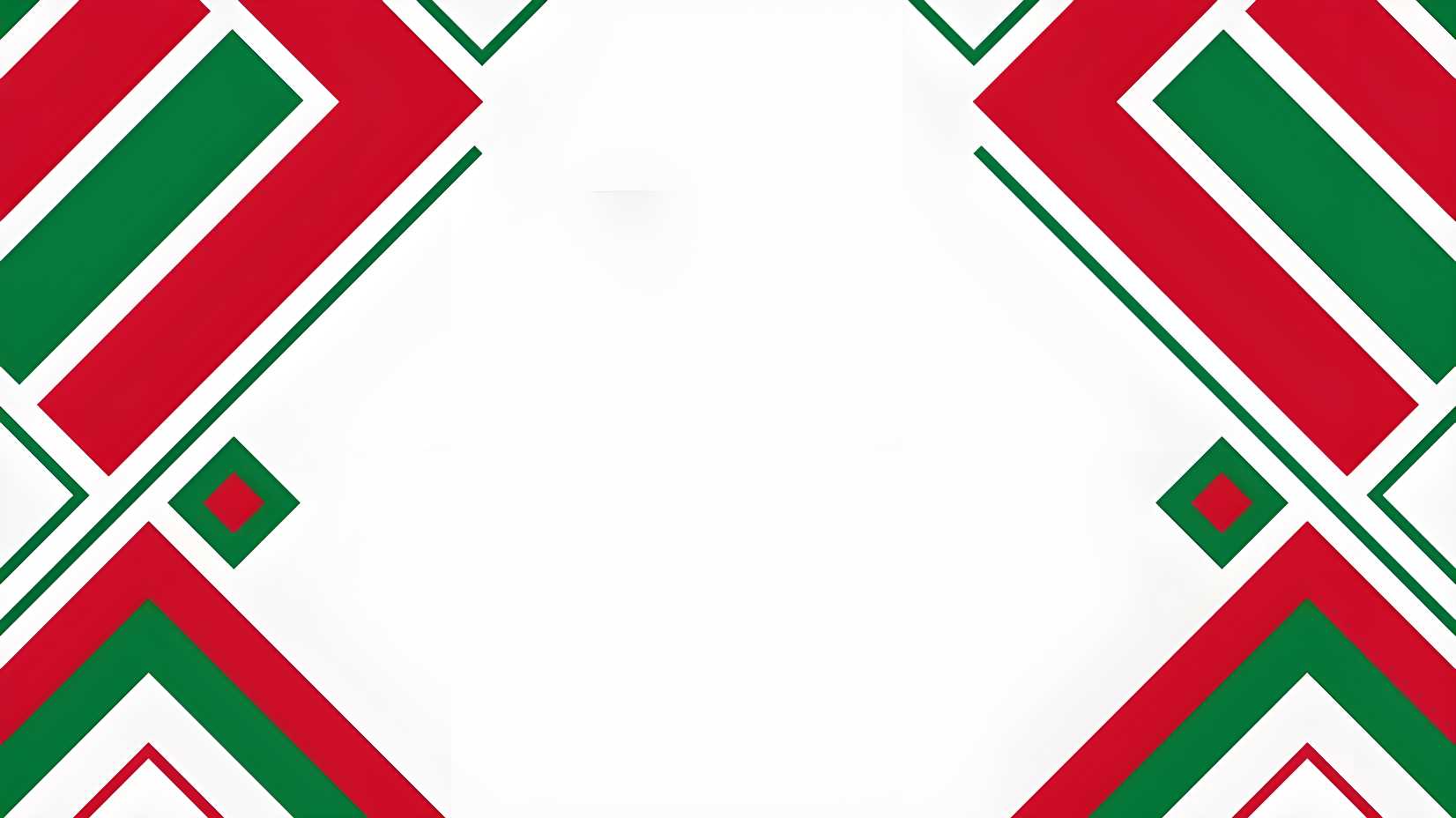 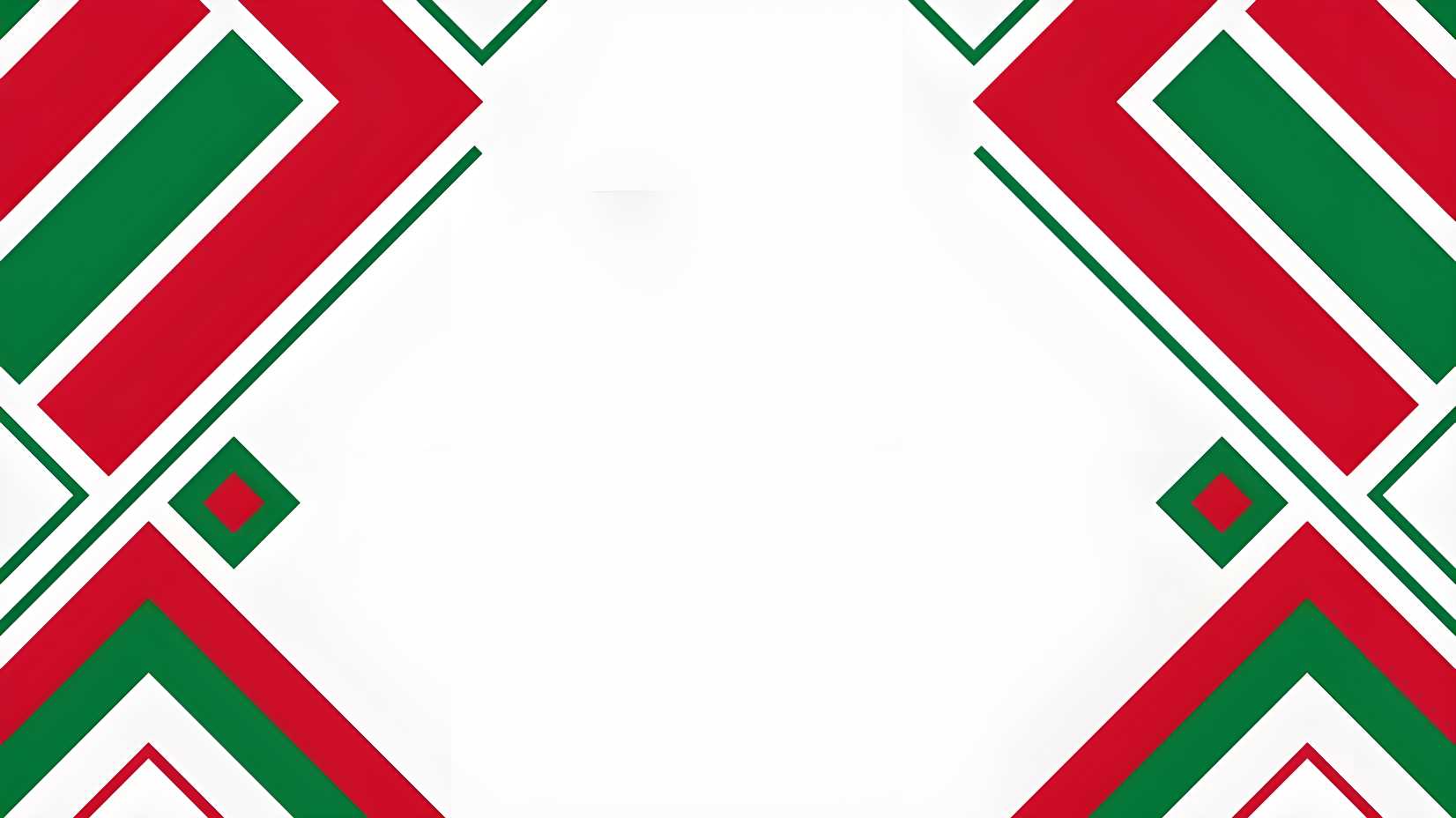 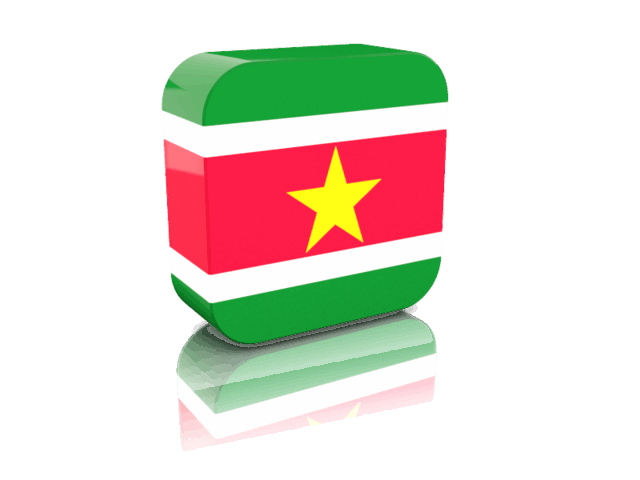 Modern PowerPoint  Presentation
Modern PowerPoint  Presentation
2021
GASTRONOMY
Modern PowerPoint  Presentation
SURIMANE
2019
2020
2017
Modern PowerPoint  Presentation
2018
Modern PowerPoint  Presentation
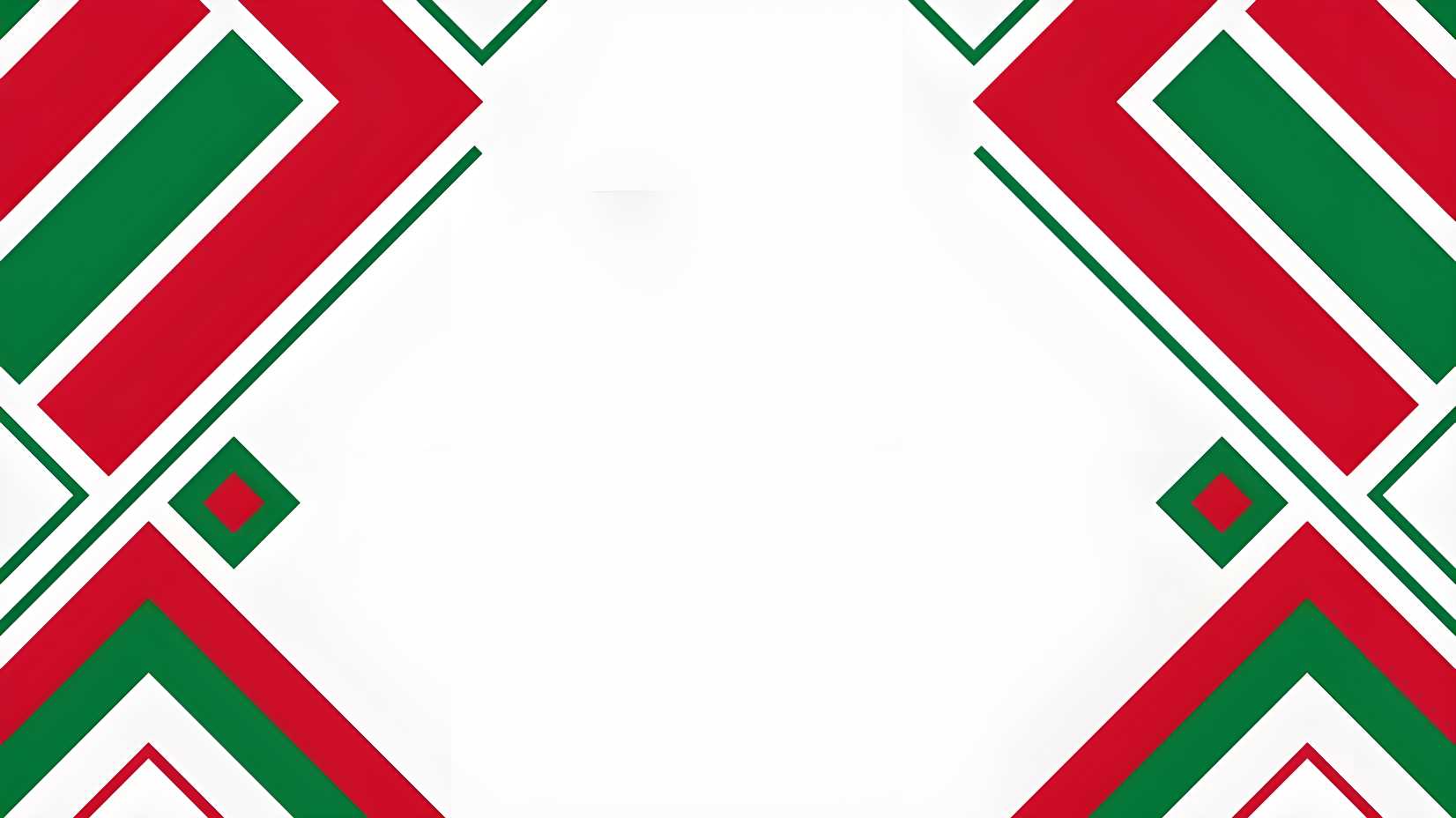 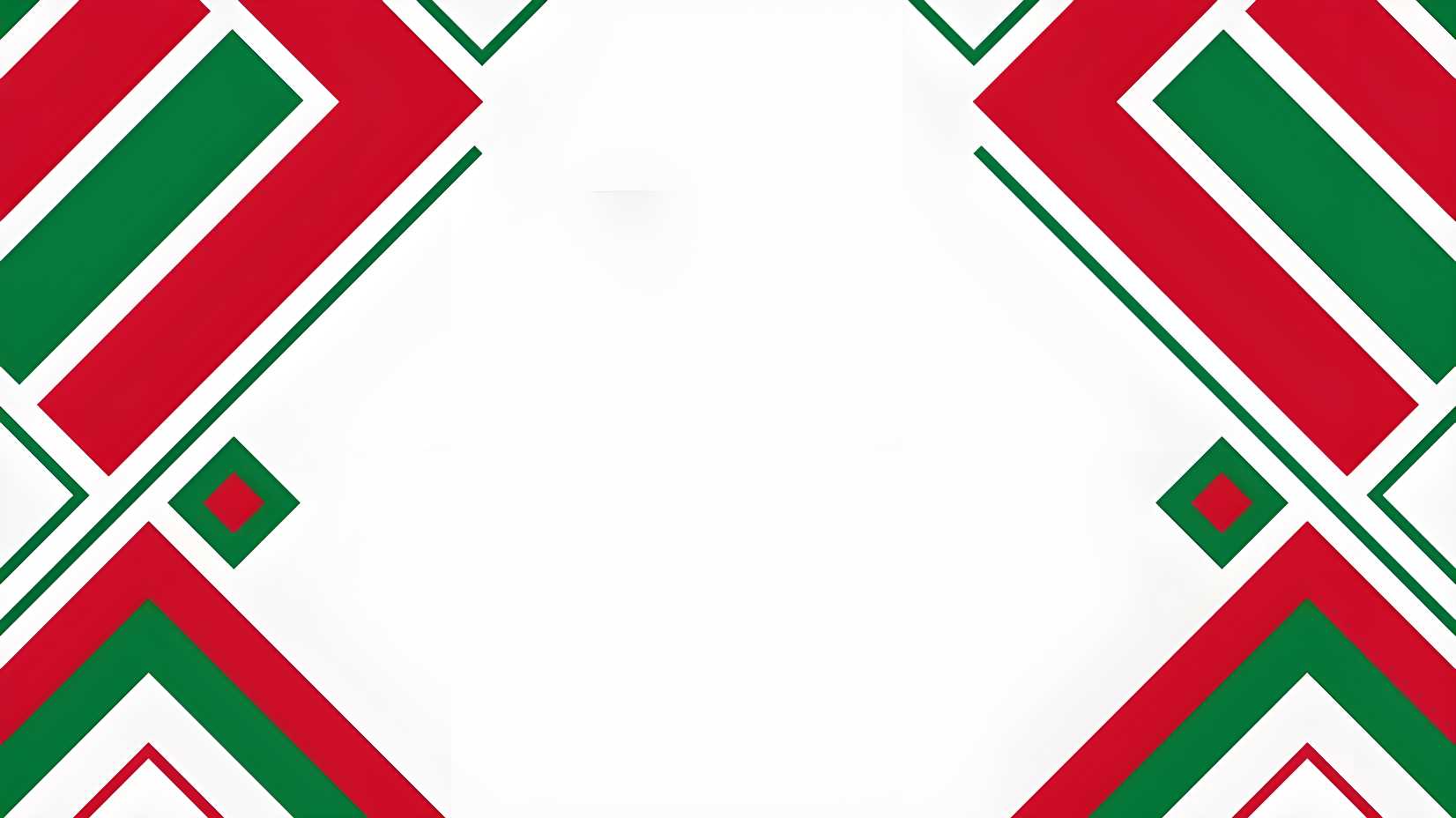 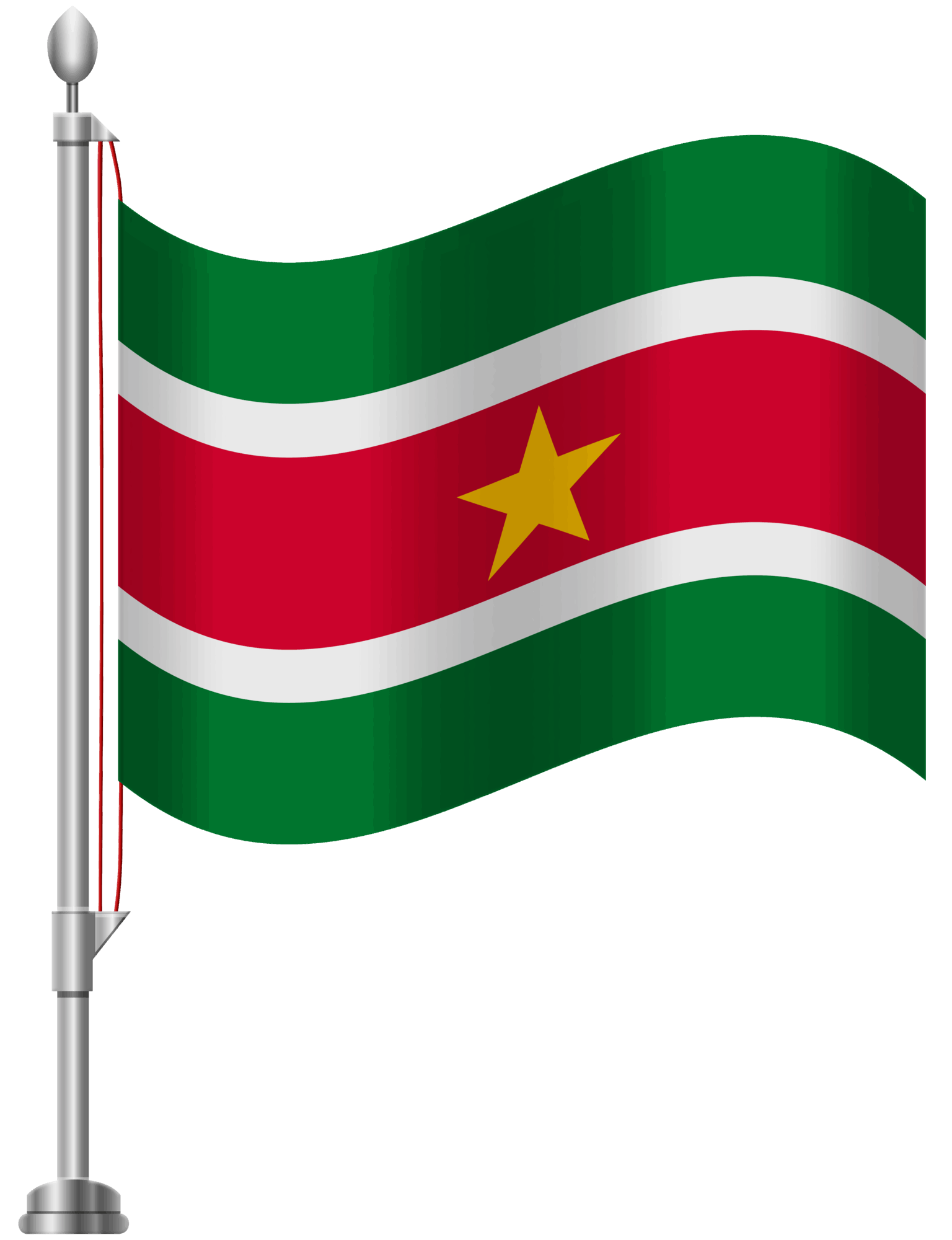 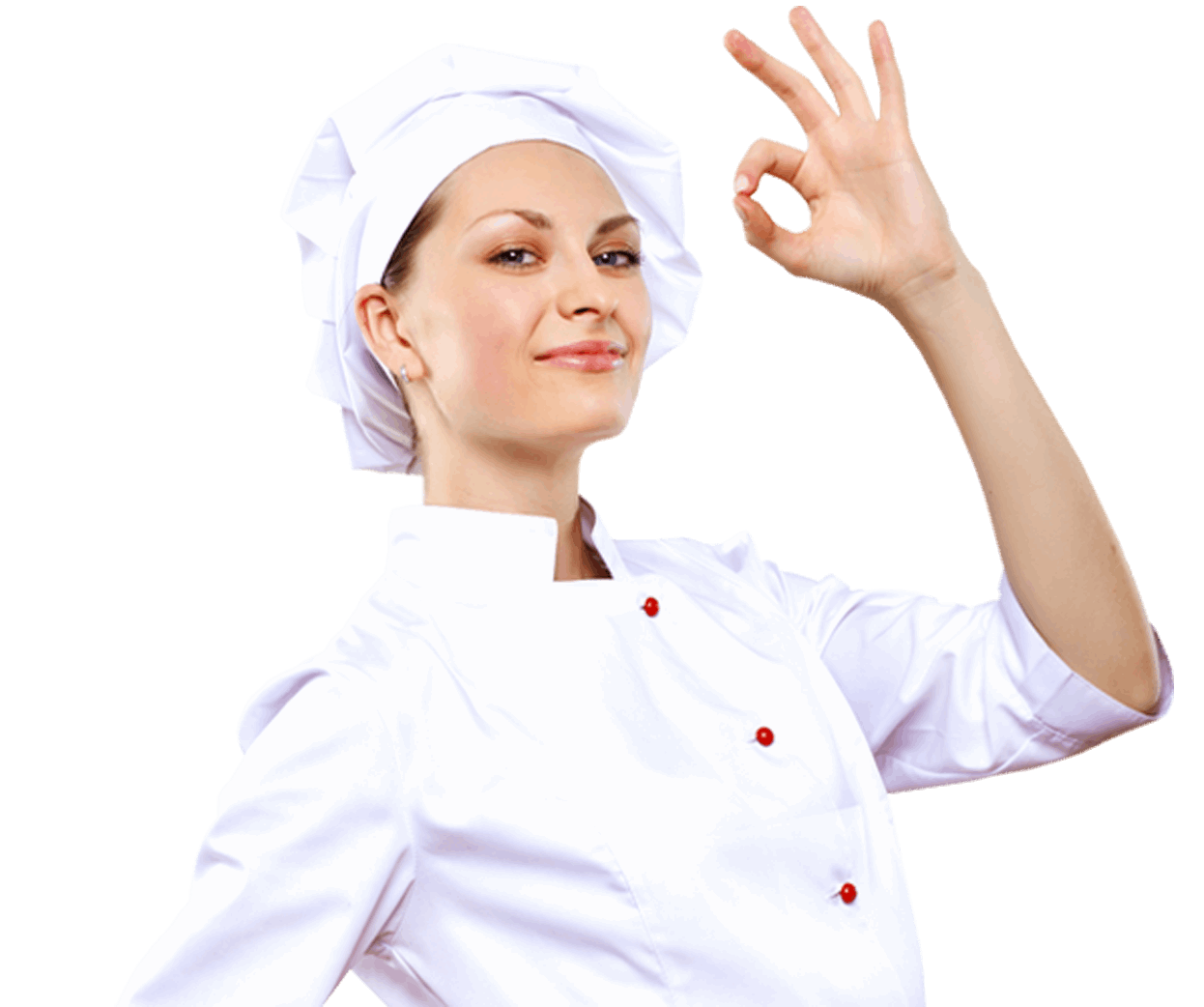 Content  Here
Example Text : Get a modern PowerPoint  Presentation that is beautifully designed. You can simply impress your audience and add a unique zing and appeal to your Presentations. I hope and I believe that this Template will your Time. Easy to change colors, photos and Text.
GASTRONOMY
SURIMANE
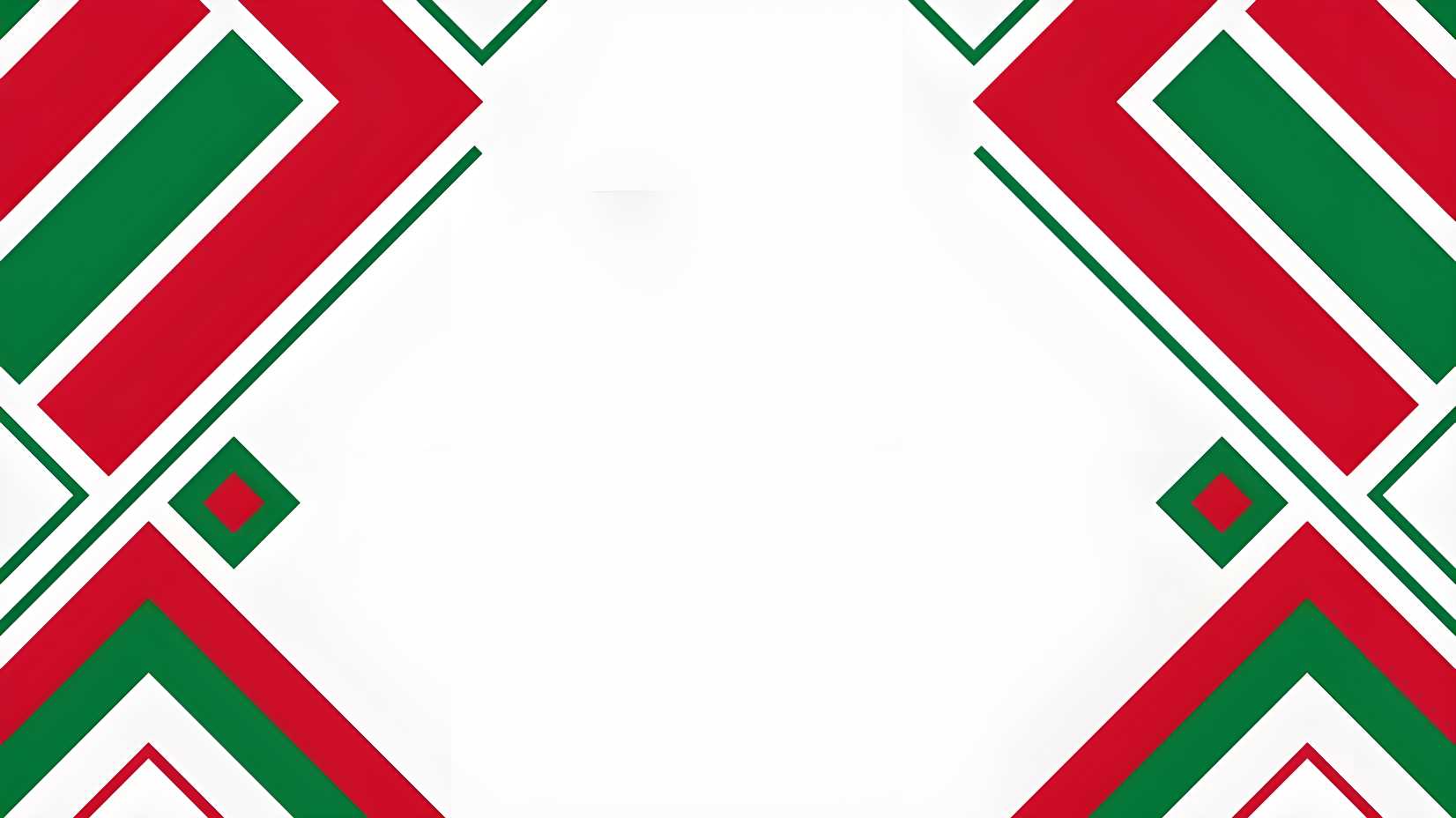 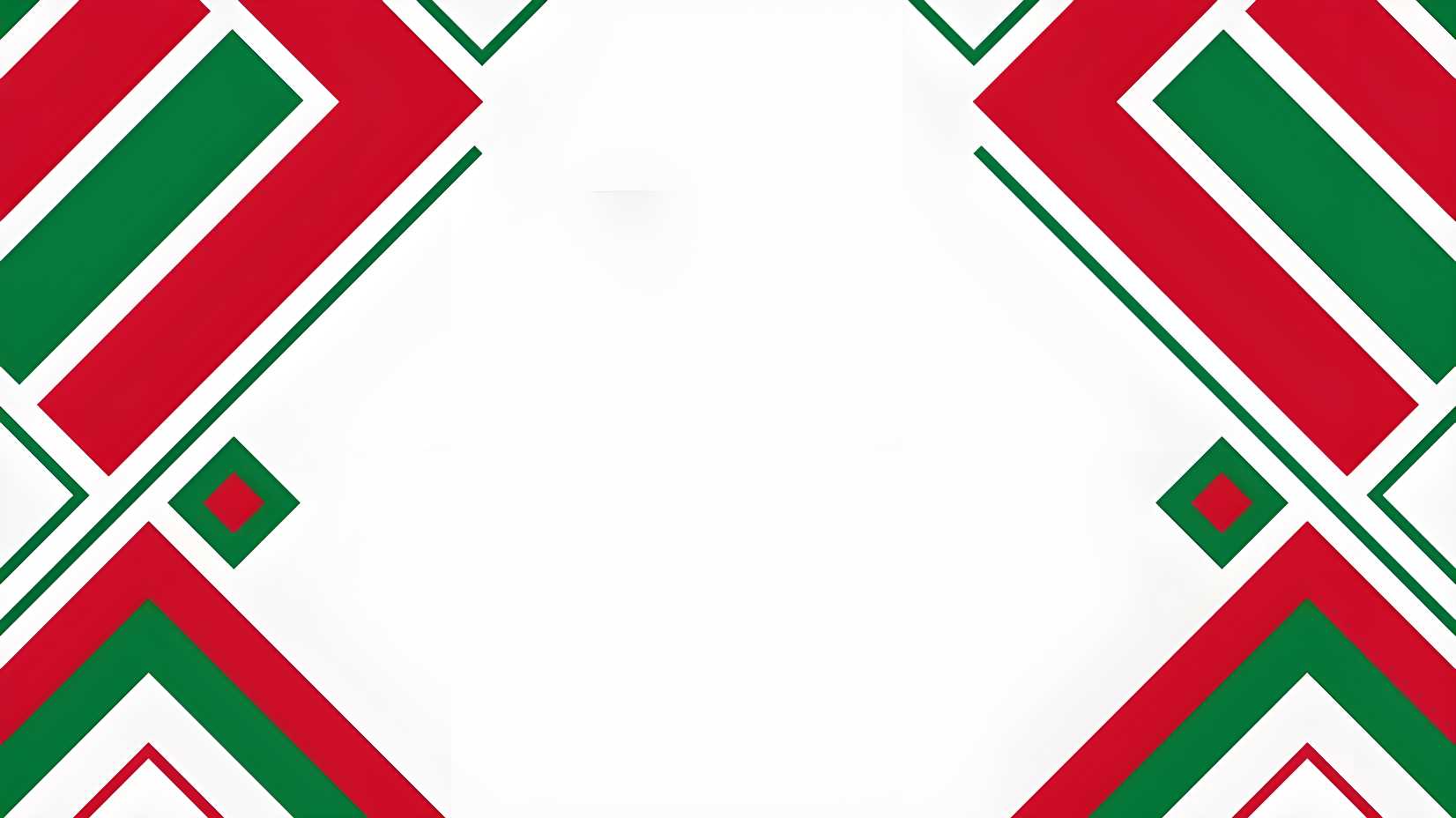 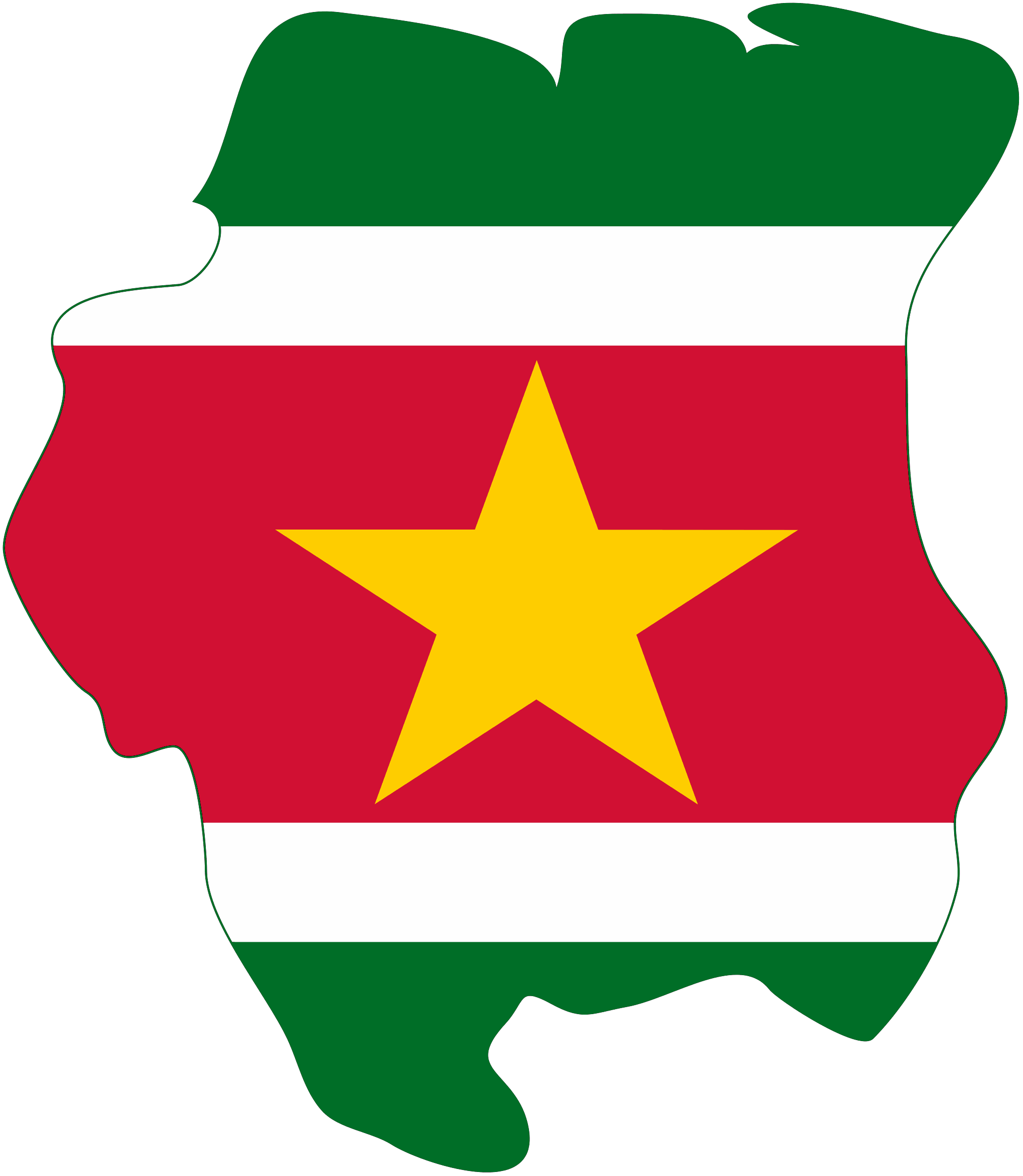 GASTRONOMY
SURIMANE
E
C
D
B
A
You can simply impress your audience and add a unique zing.
You can simply impress your audience and add a unique zing.
You can simply impress your audience and add a unique zing.
You can simply impress your audience and add a unique zing.
You can simply impress your audience and add a unique zing.
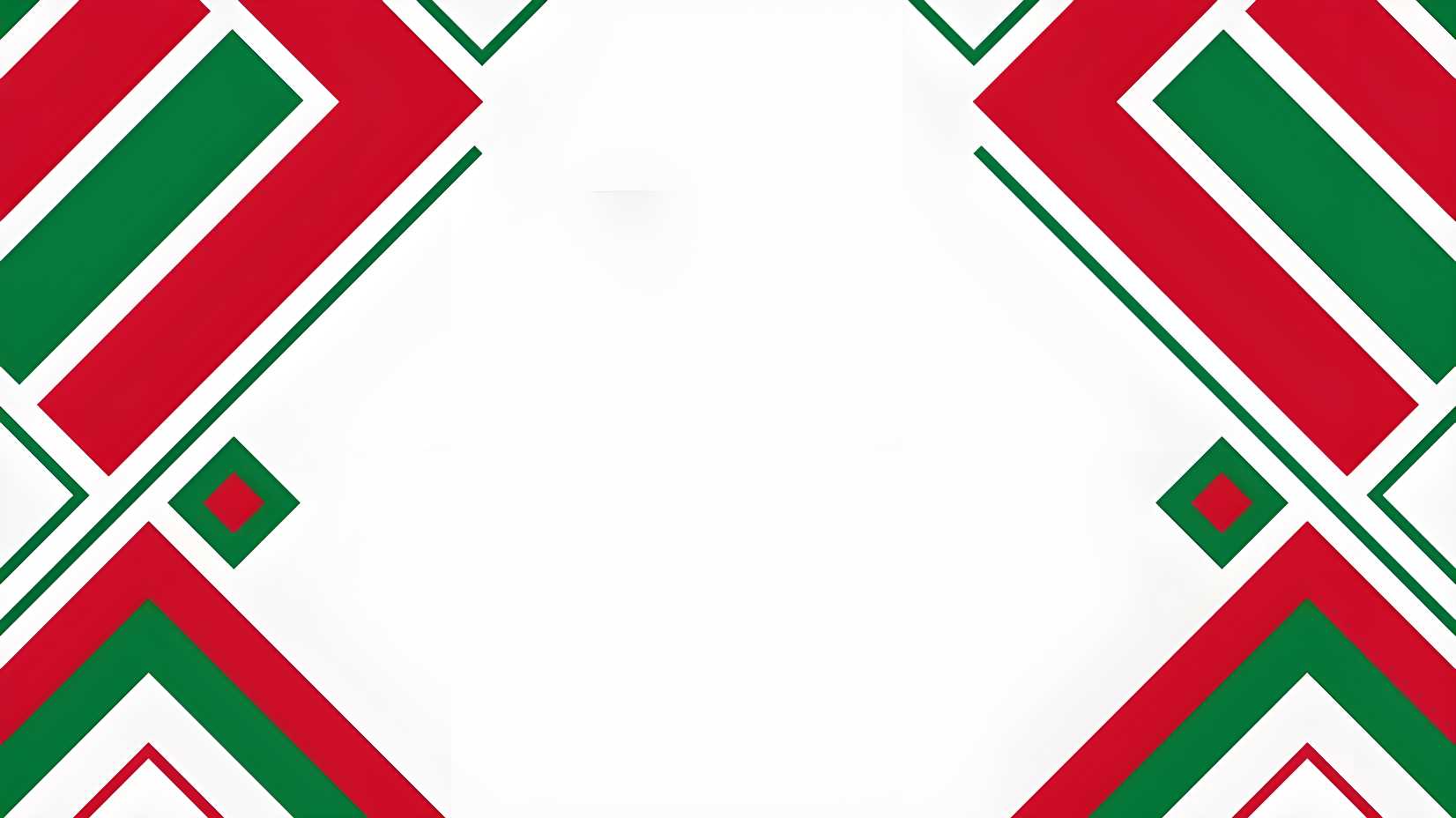 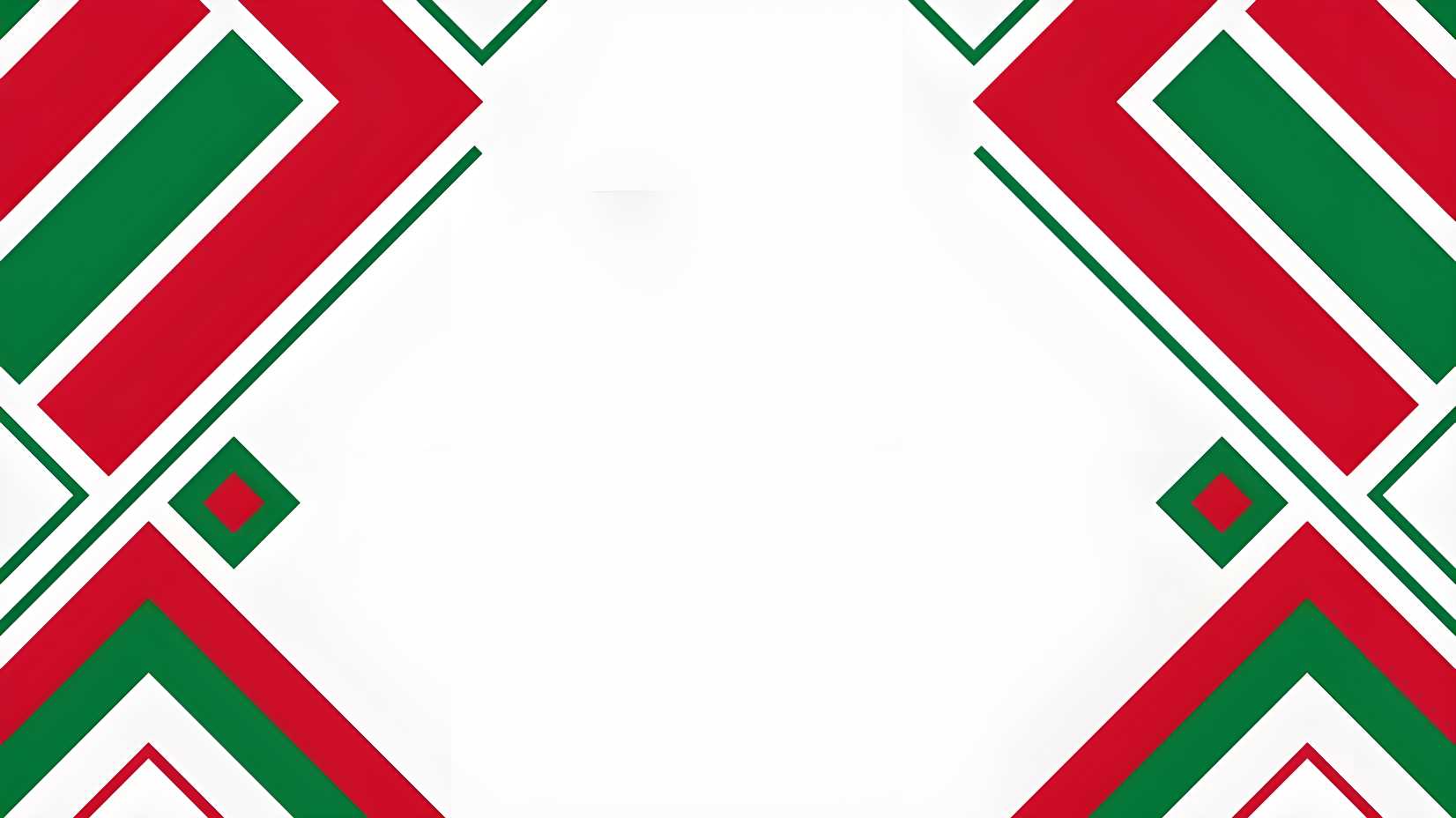 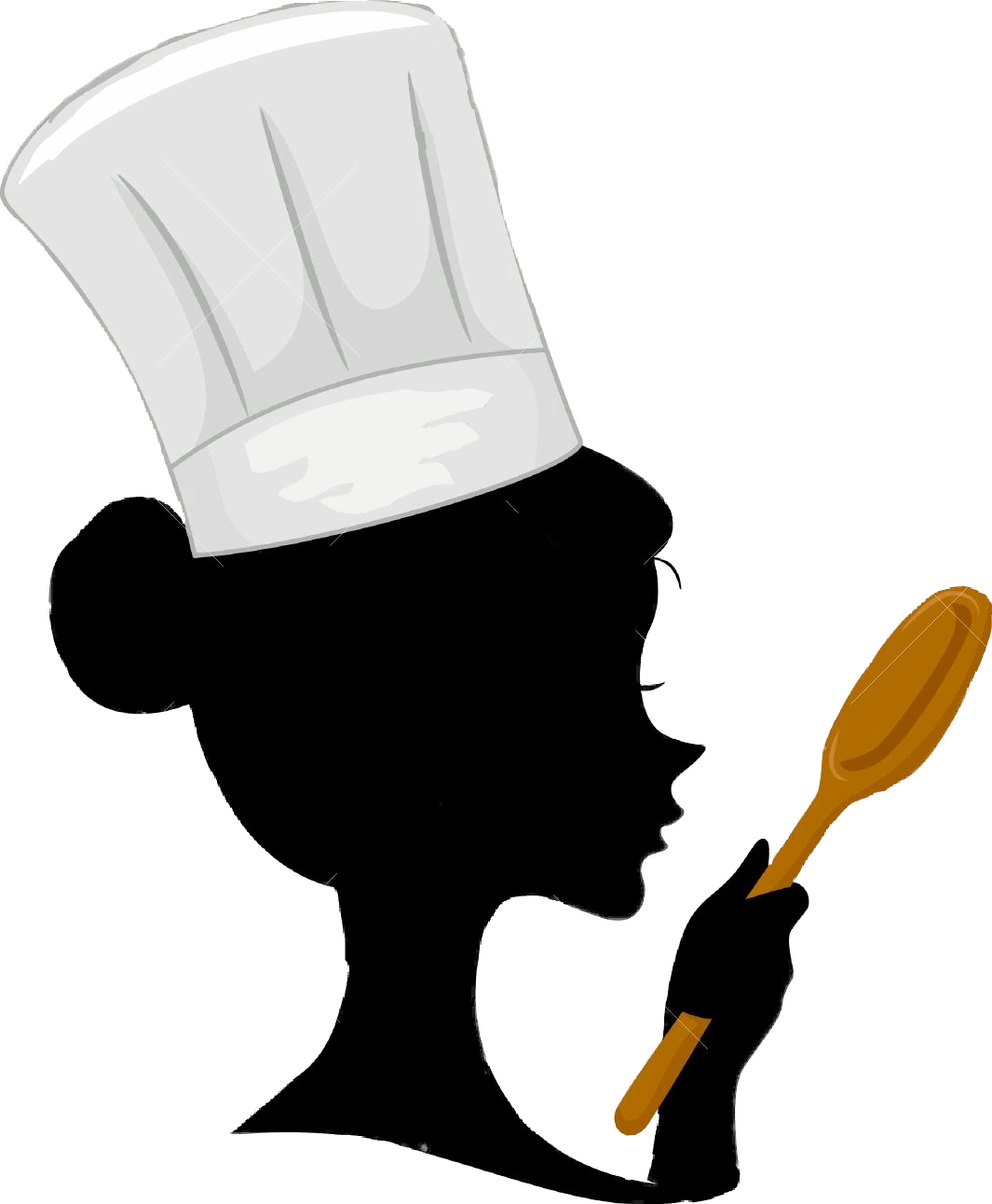 THANKS!
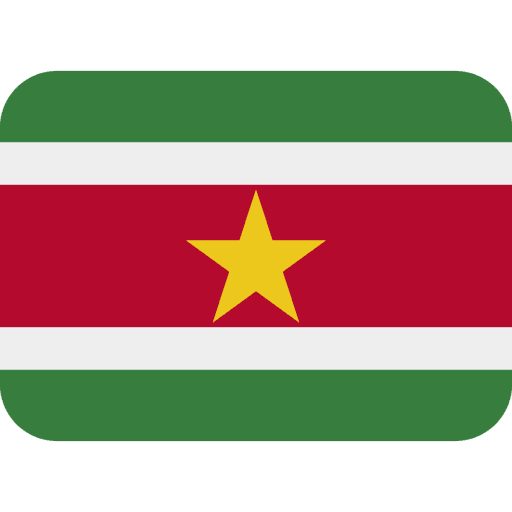 Please keep this slide for attribution
slidesppt.net
CONTACT US:
Instructions for use
In order to use this template, you must credit Slidesppt by keeping the thank you slide.
What you are allowed to do :
Use our templates for personal or educational presentations or printouts.
Edit and customize our templates for your own needs.
Link a page to a presentation template on your website or blog.
What you are not allowed to do :
Republish or redistribute our presentation templates, offline or online and even for free.
Offer Slidesppt templates (or a modified version of this Slidesppt Template) or include it in a database or any other product or service that offers downloadable images, icons or templates that may be subject to distribution or resale.
Useful links :
What you are allowed and not allowed to do: https://www.slidesppt.net/what-you-can-and-cannot-do-with-our-templates/  
Frequently Asked Questions: https://www.slidesppt.net/frequently-asked-questions/  
Tutorials and Tips: https://www.slidesppt.net/tutorials-and-tips/
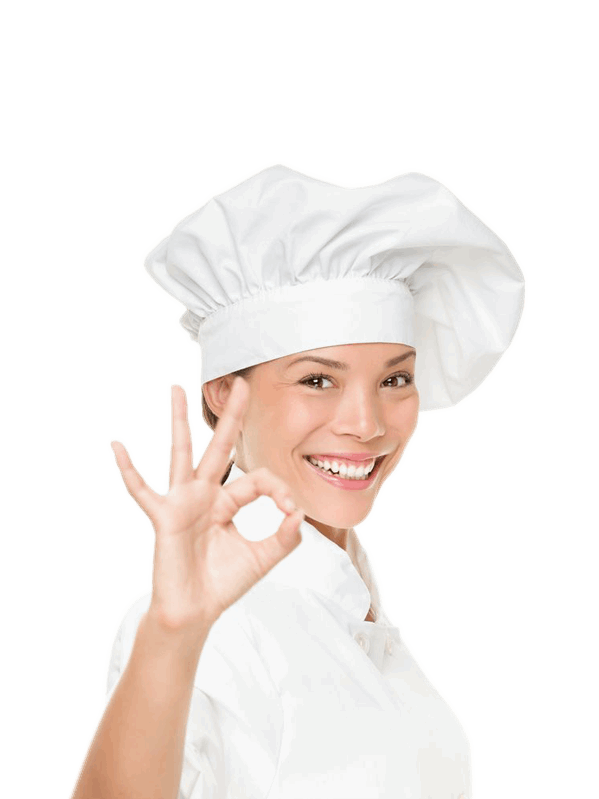 FUENTE
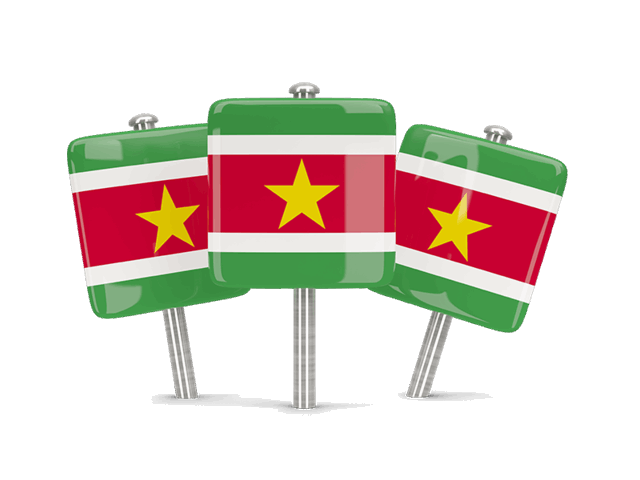 WWW.SLIDESPPT.NET
ELABORADO POR  : slidesppt.net
IMAGES :
freepik.es
pngegg.com
pixabay.com
FONTS :
Montserrat
Montserrat Light
Century Gothic
slidesppt.net
[Speaker Notes: slidesppt.net]
Fully Editable Icon Sets: A
[Speaker Notes: slidesppt.net]
Fully Editable Icon Sets: B
[Speaker Notes: slidesppt.net]
Fully Editable Icon Sets: C
[Speaker Notes: slidesppt.net]
Presentation template by
Slidesppt.net
You are free to use this presentation for educational, personal and work purposes under Creative Commons Attribution License. But, keep the credits slide or mention Slidesppt in your presentation. Visit slidesppt.net